Nhn designelement
30.11.2021
Enkeltelement
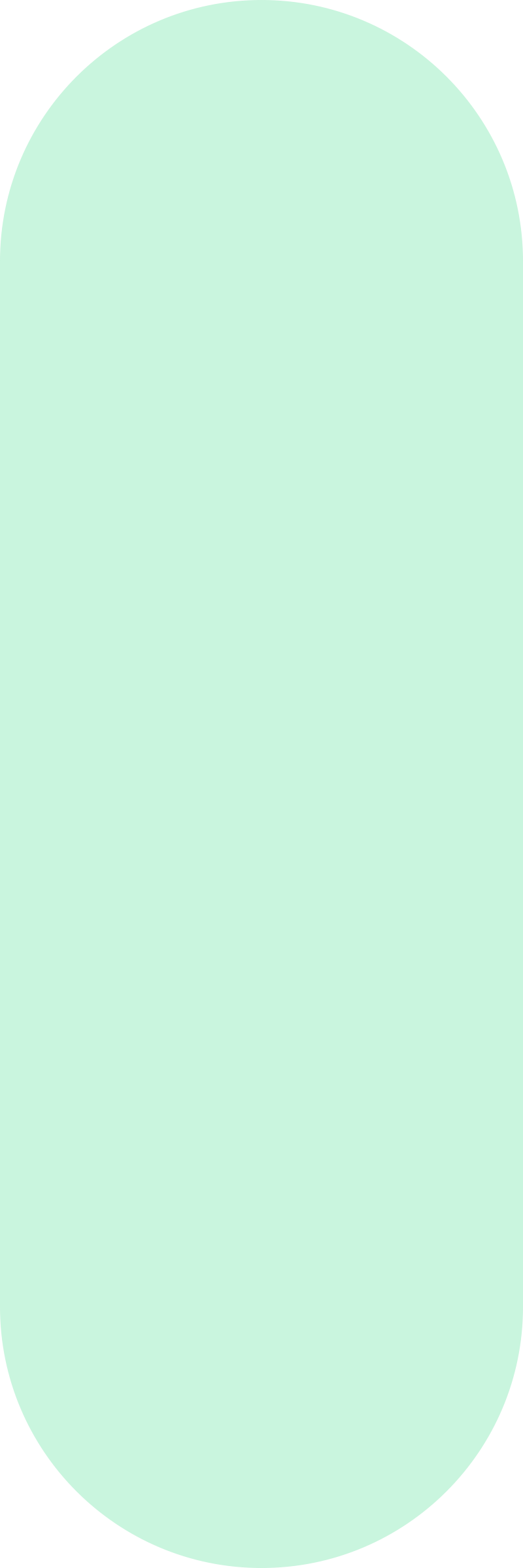 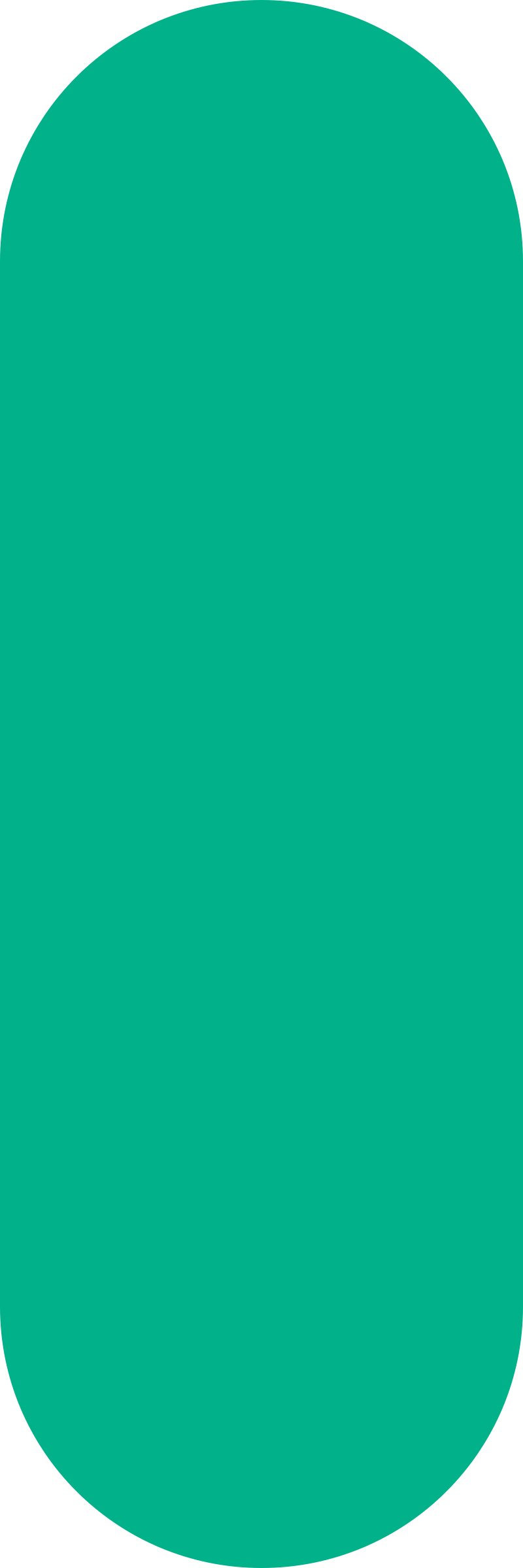 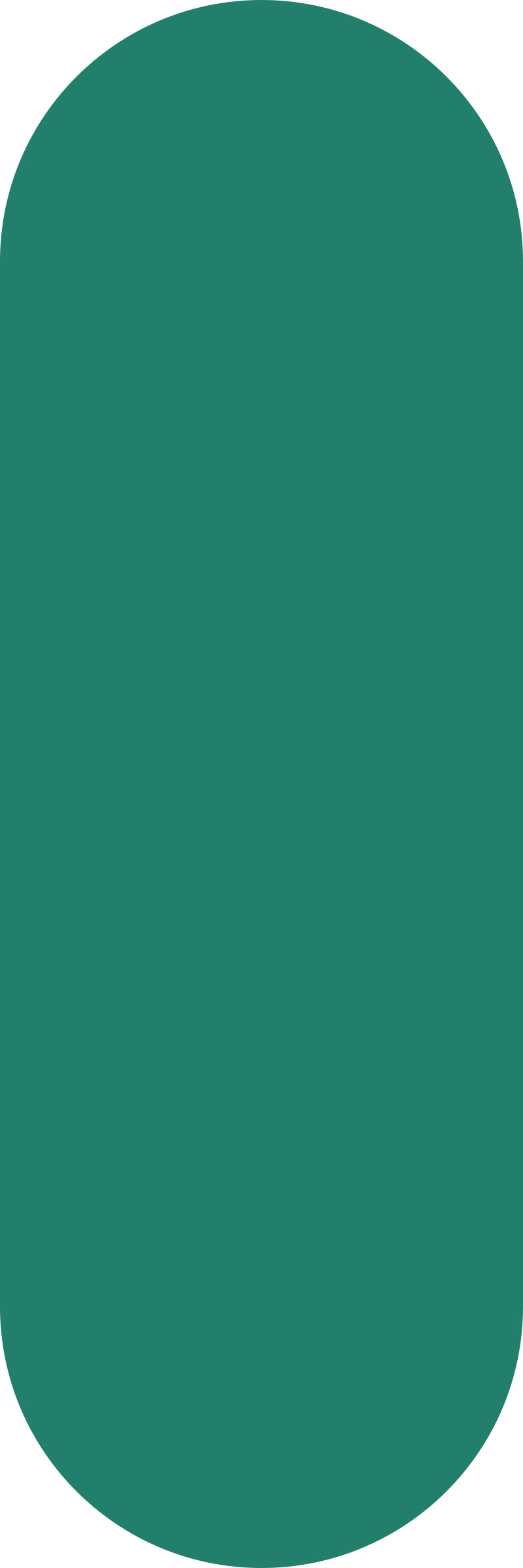 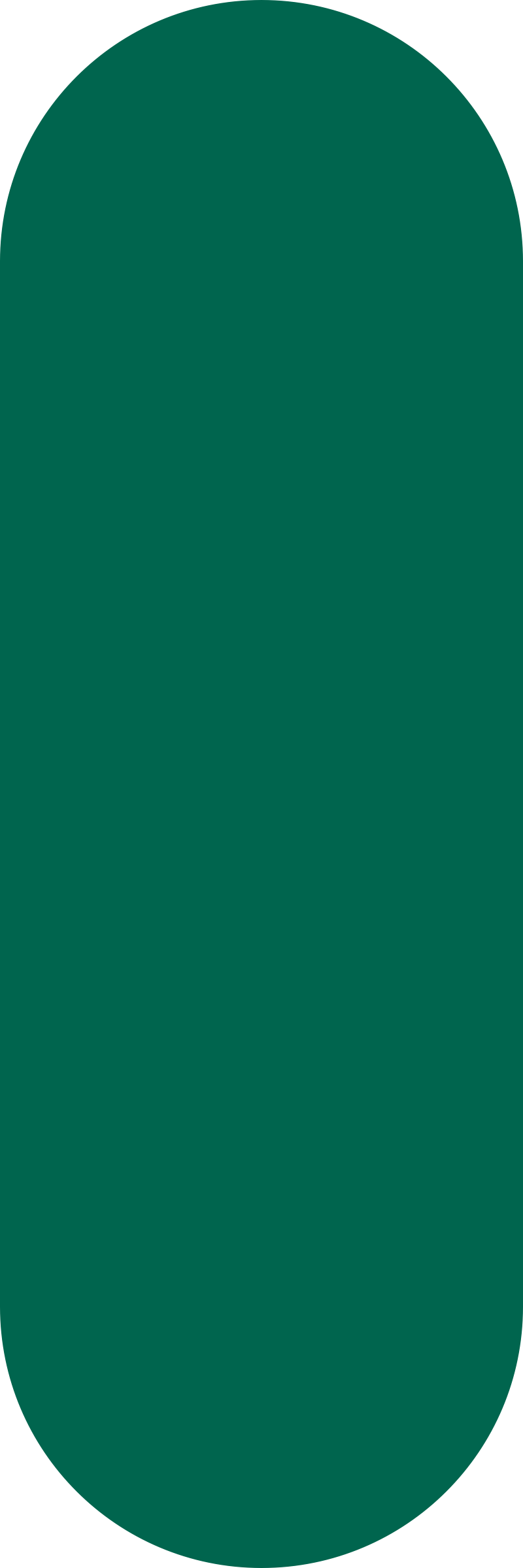 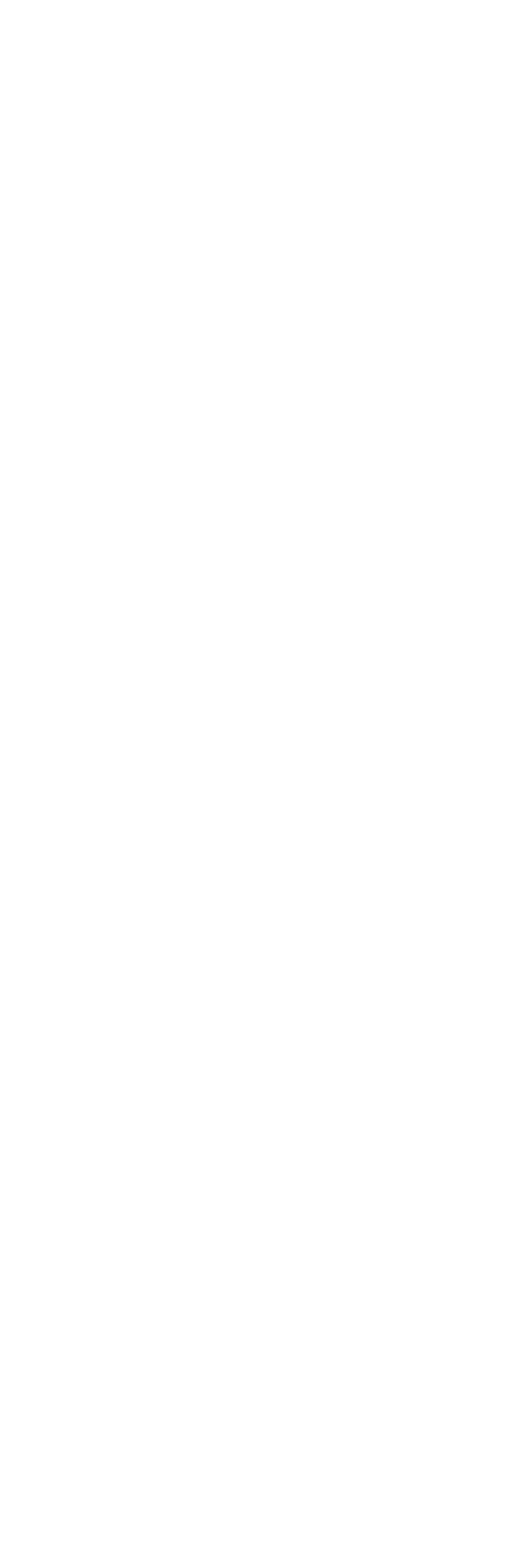 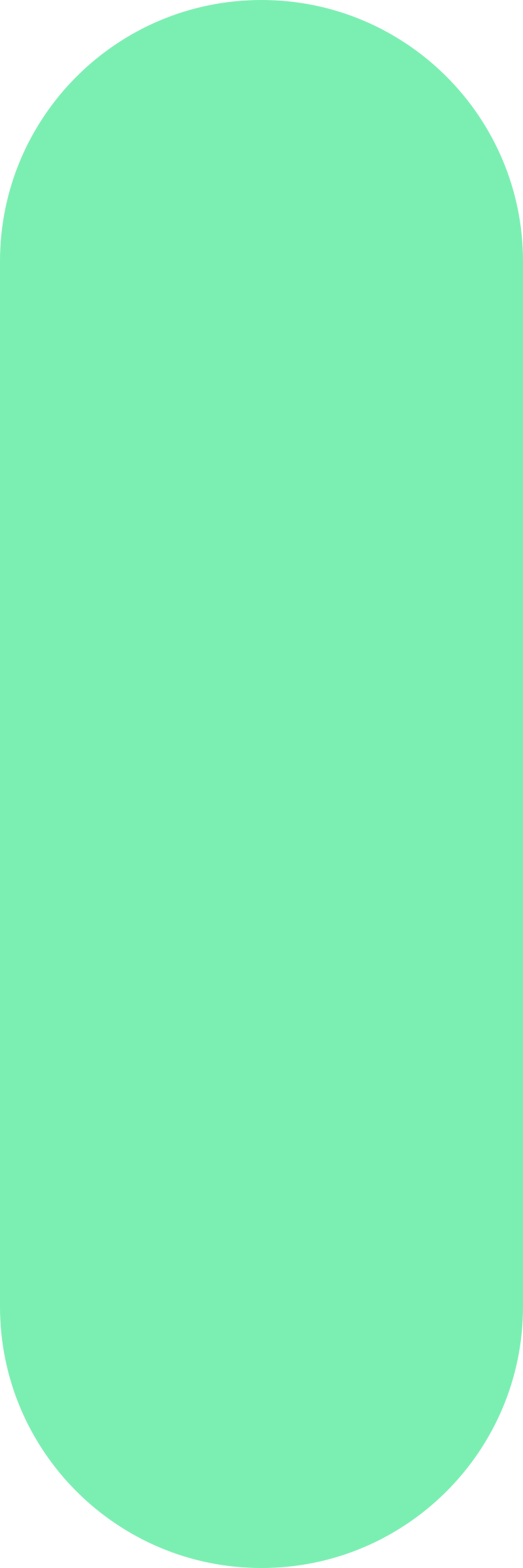 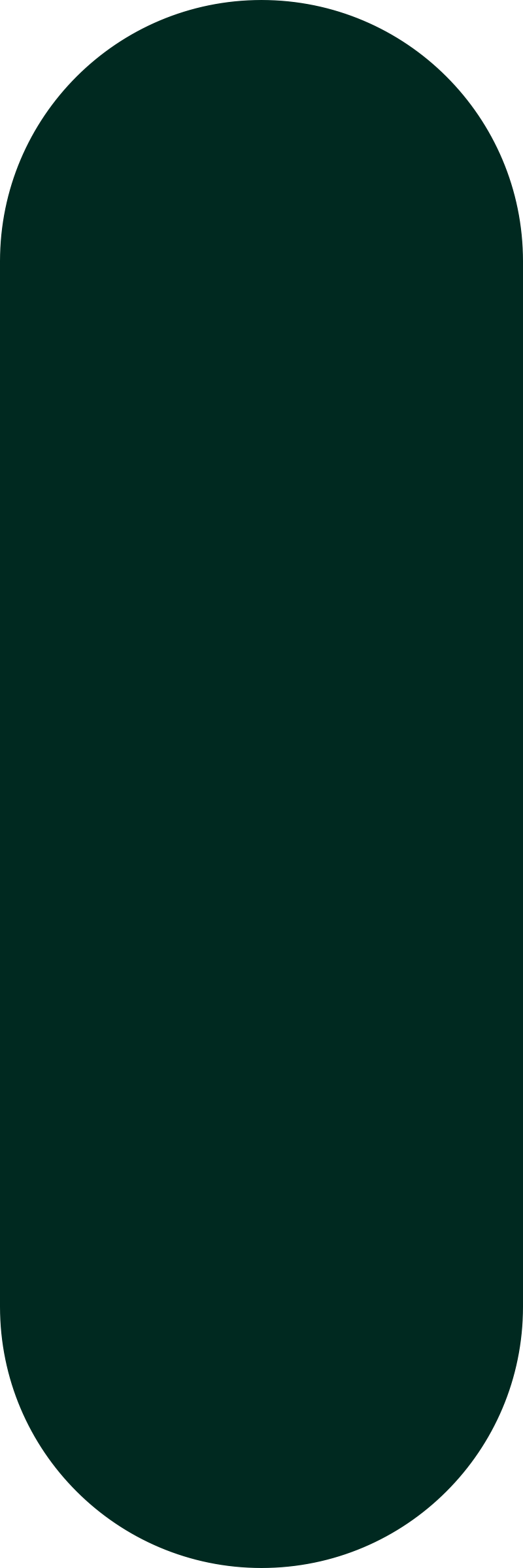 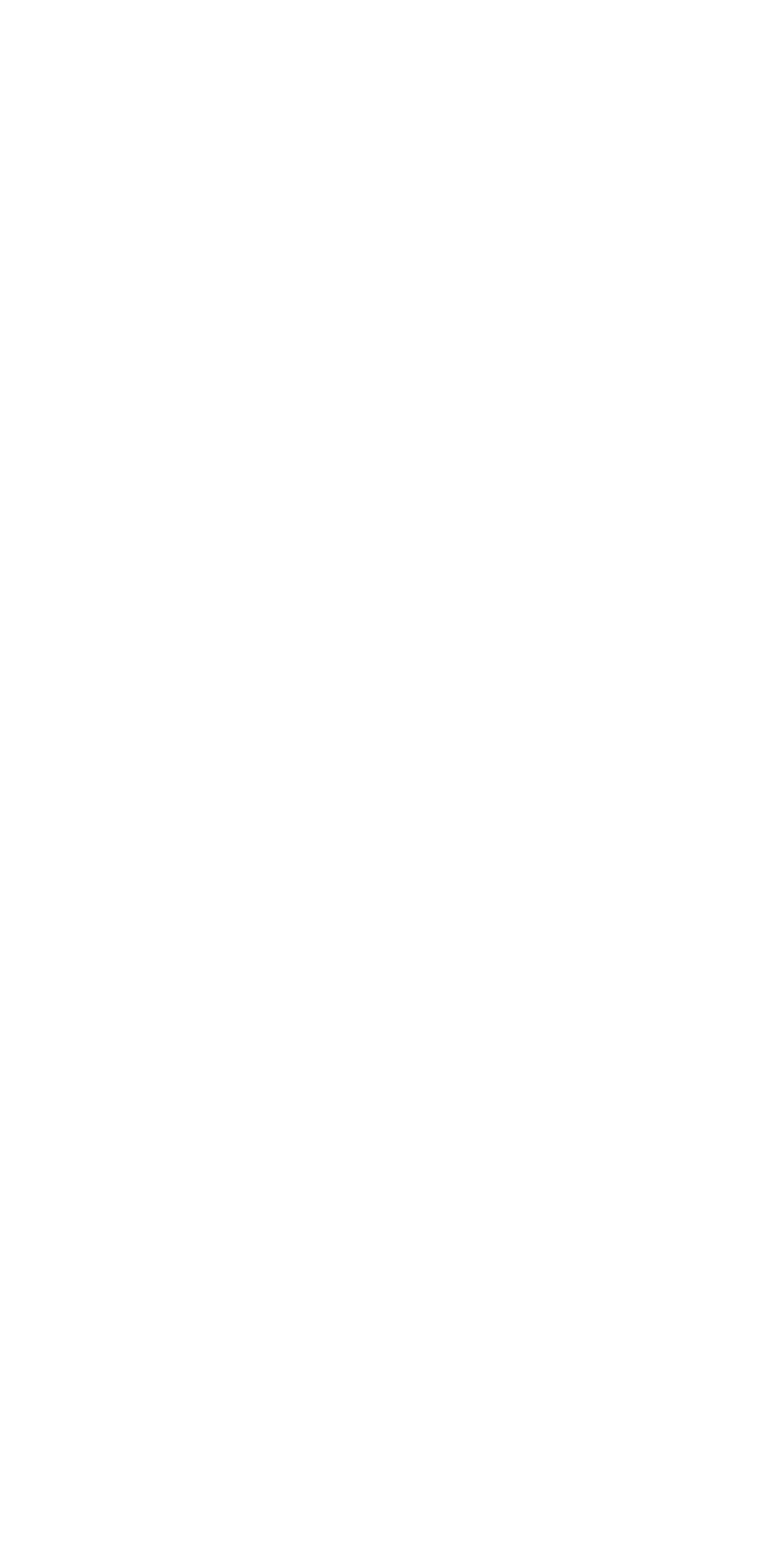 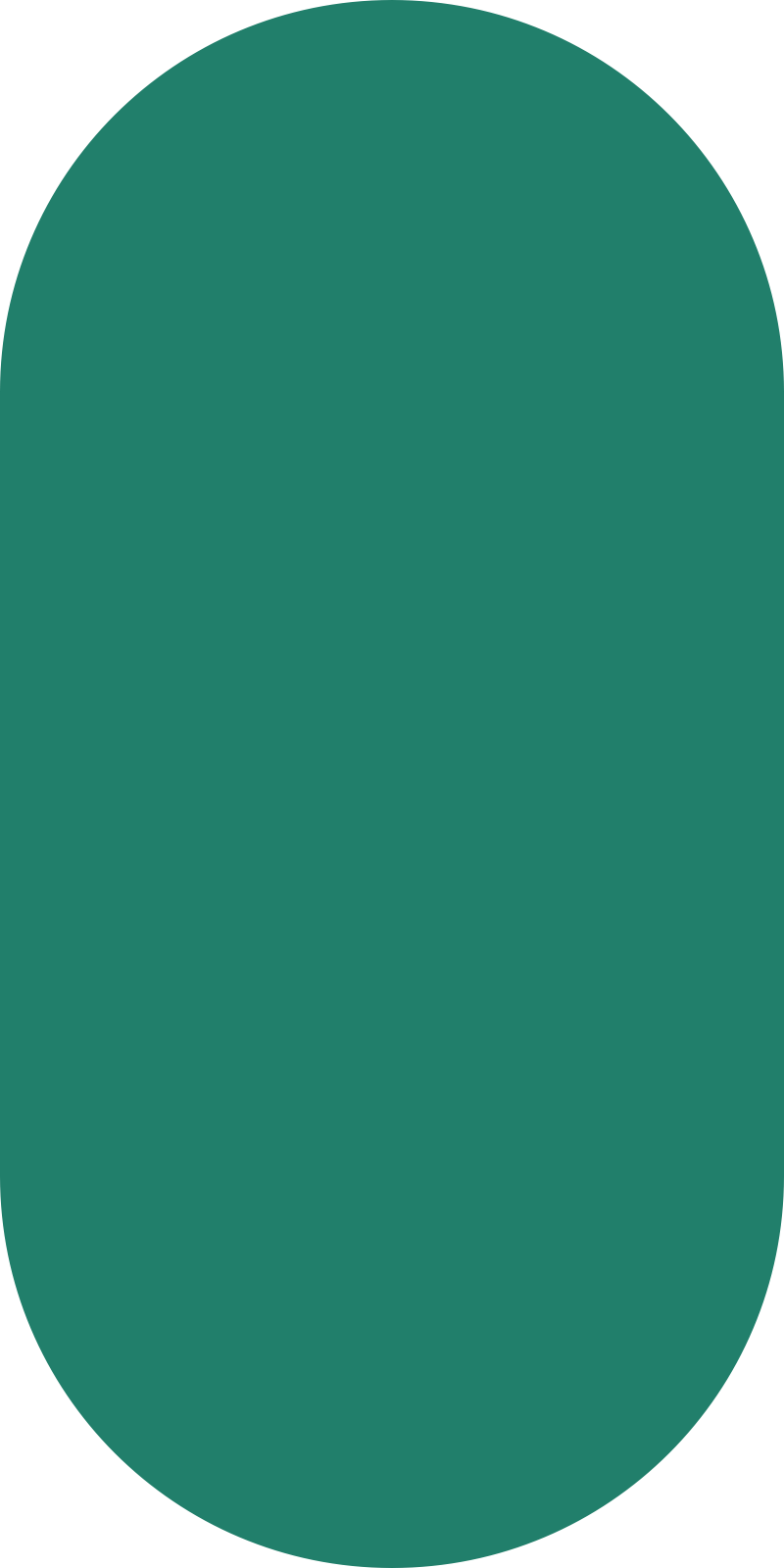 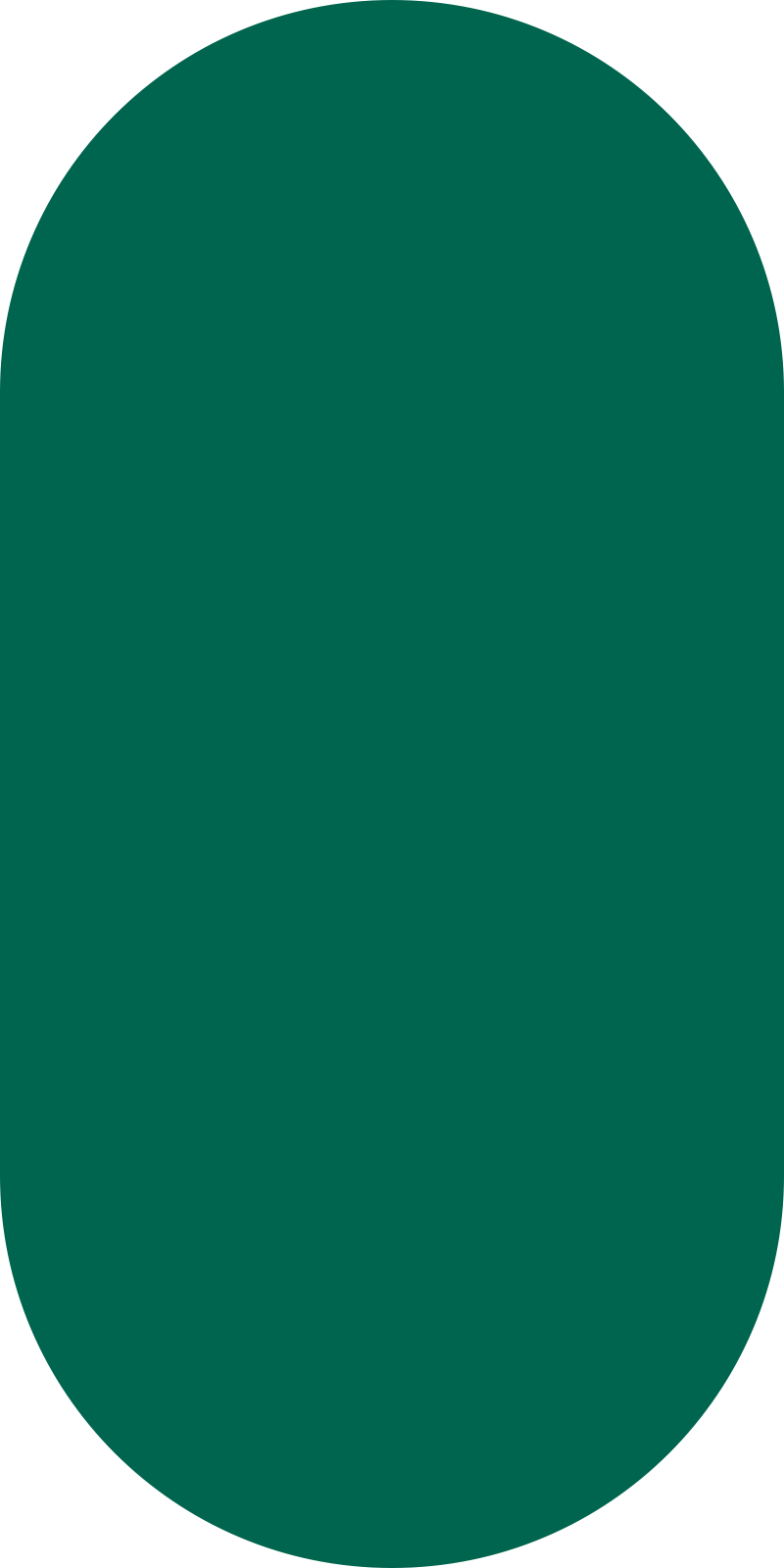 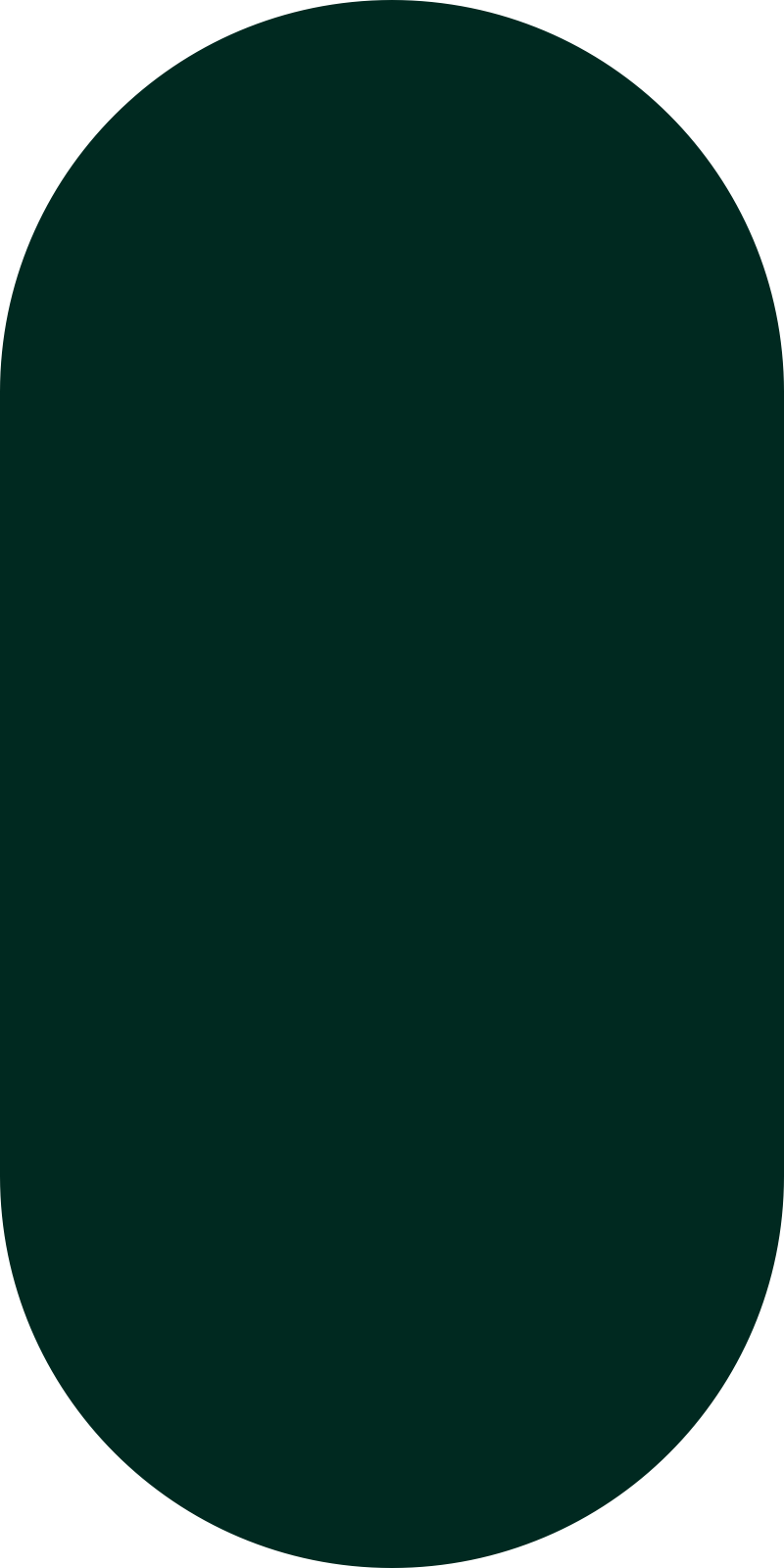 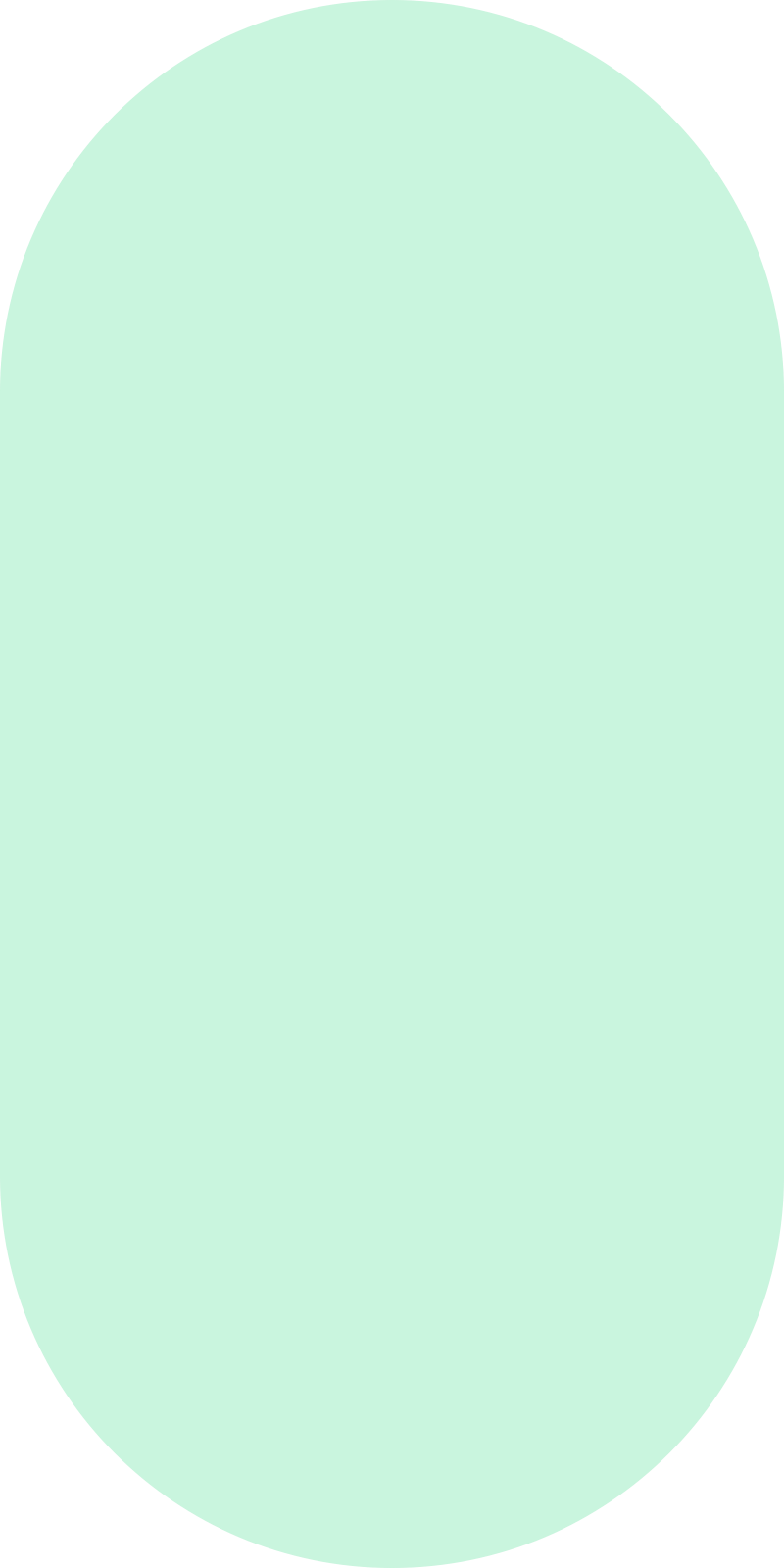 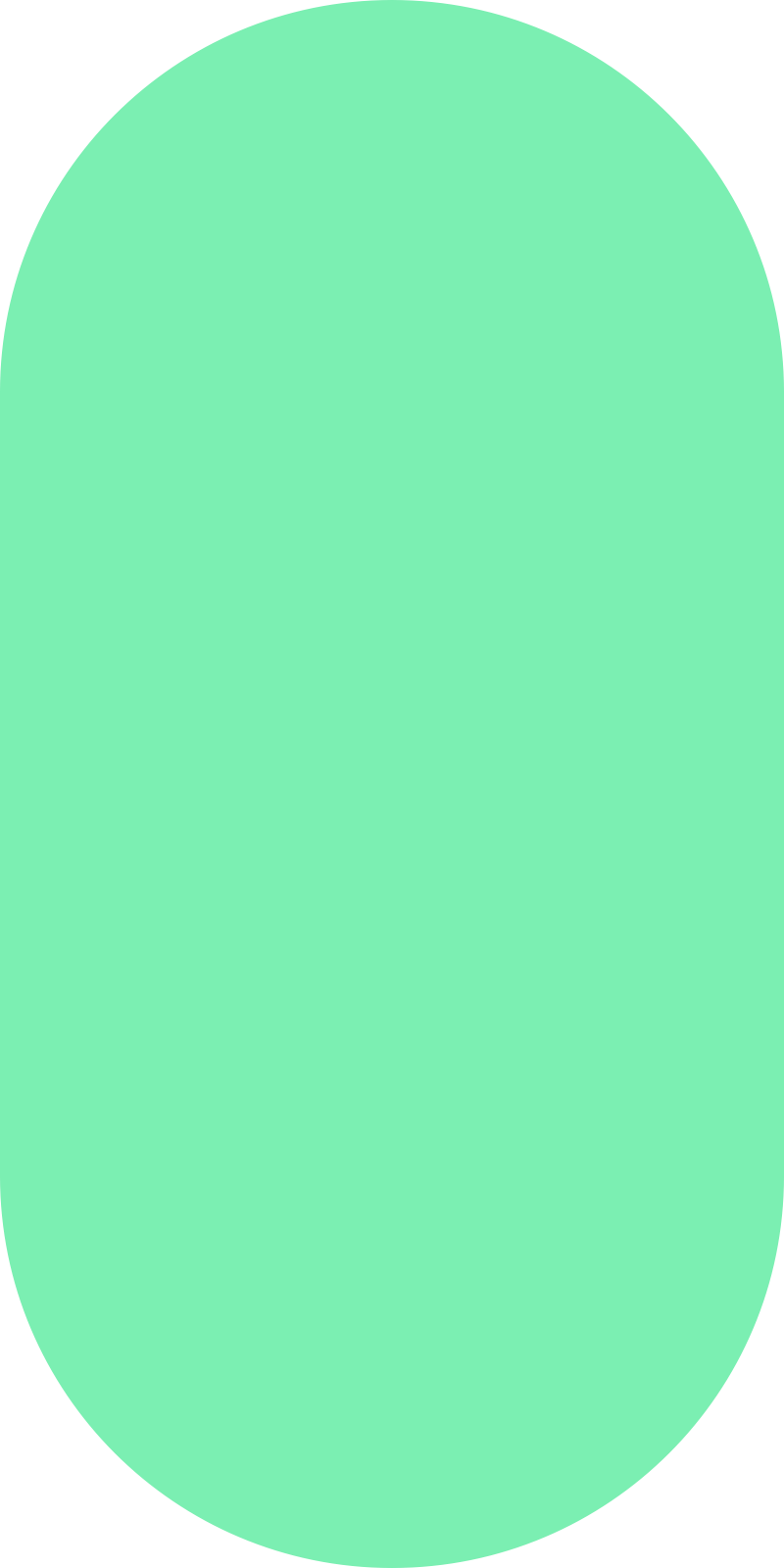 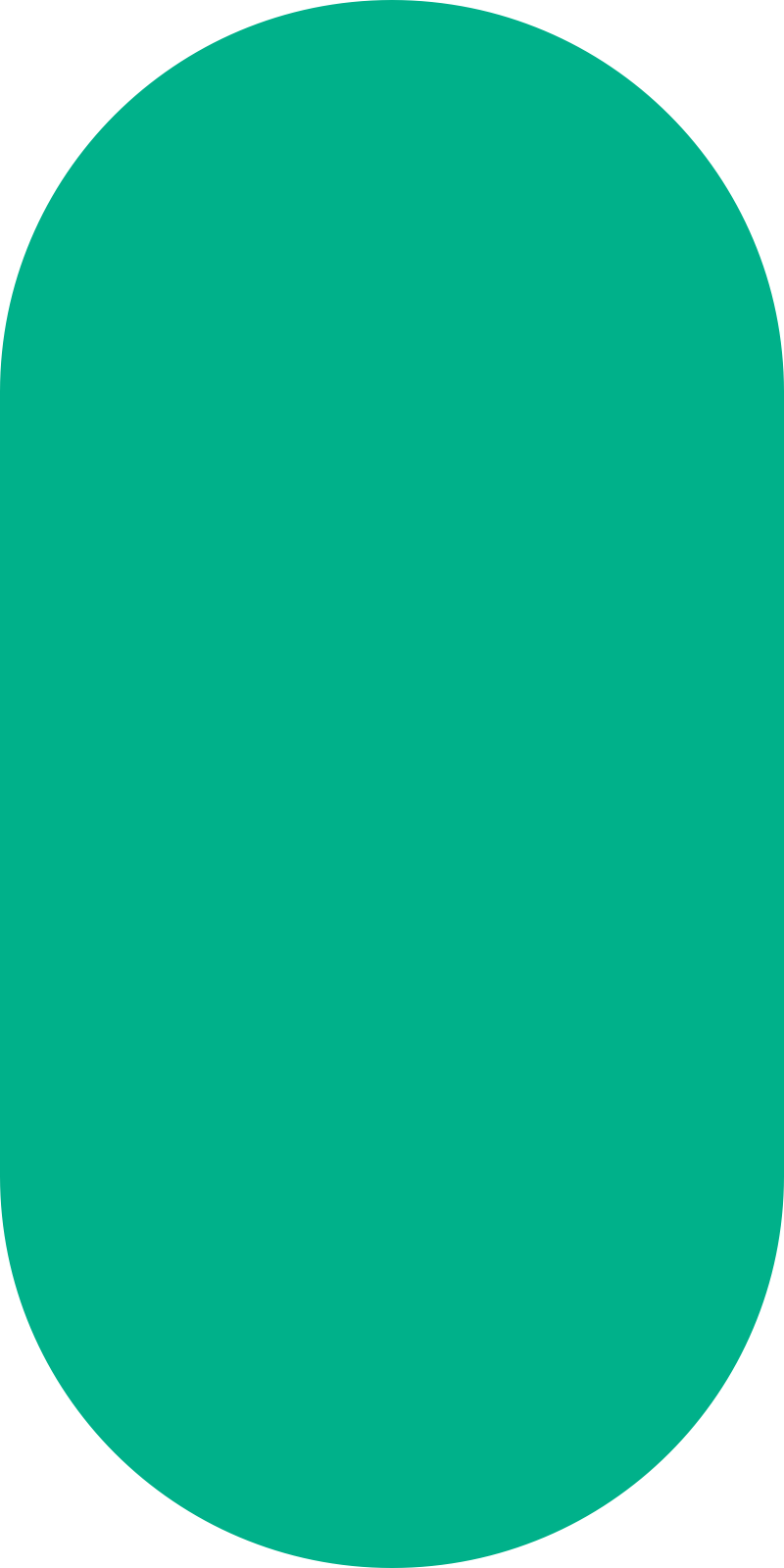 Enkeltelement
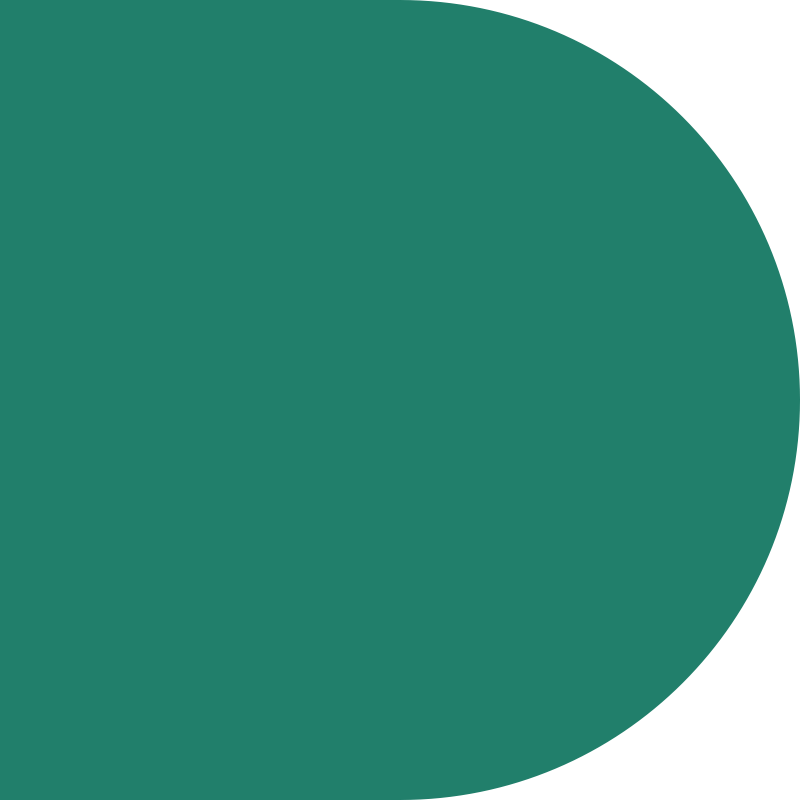 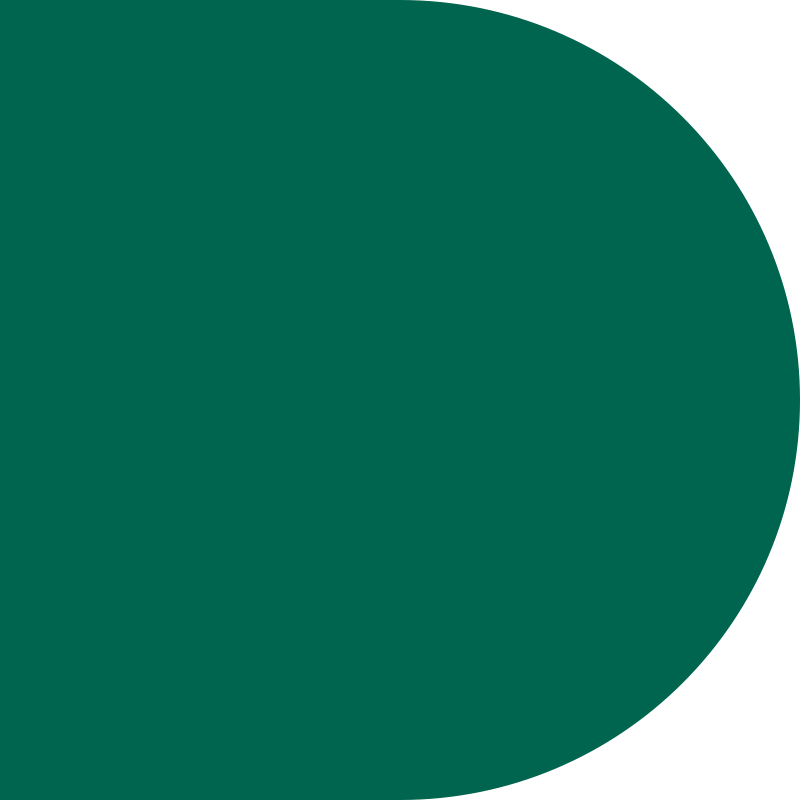 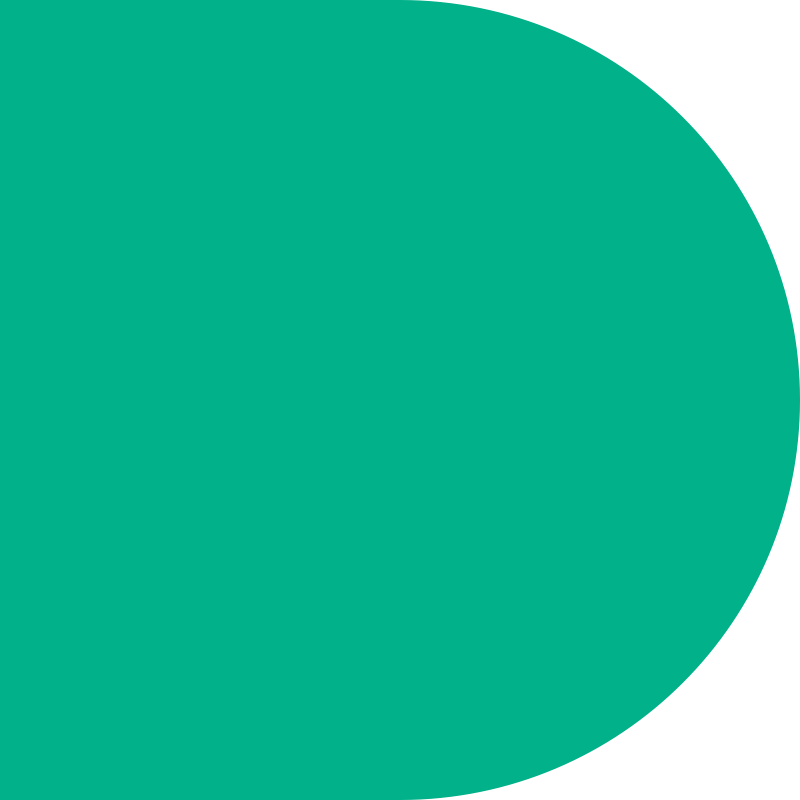 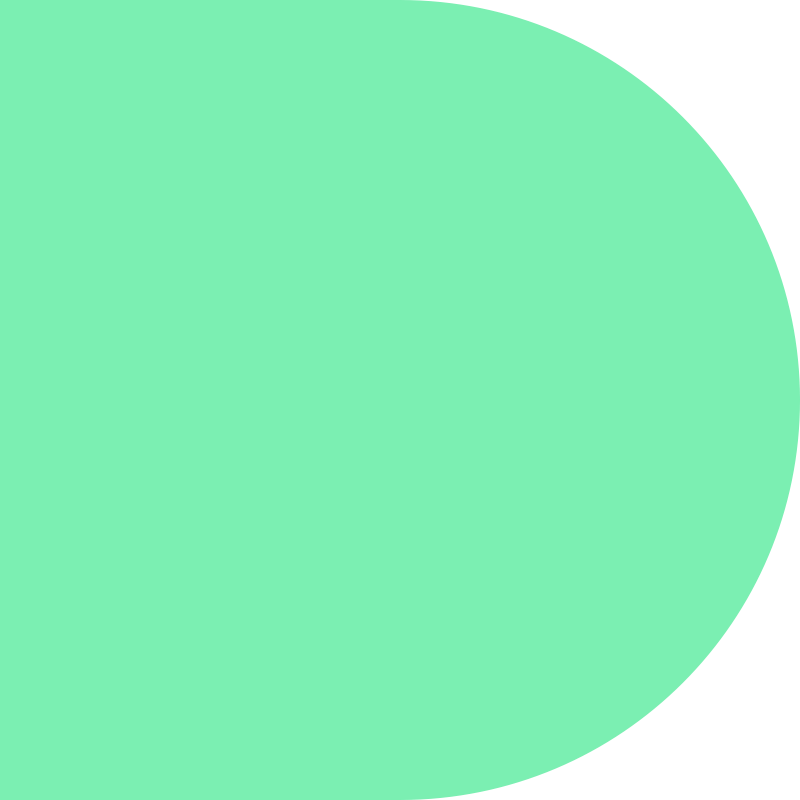 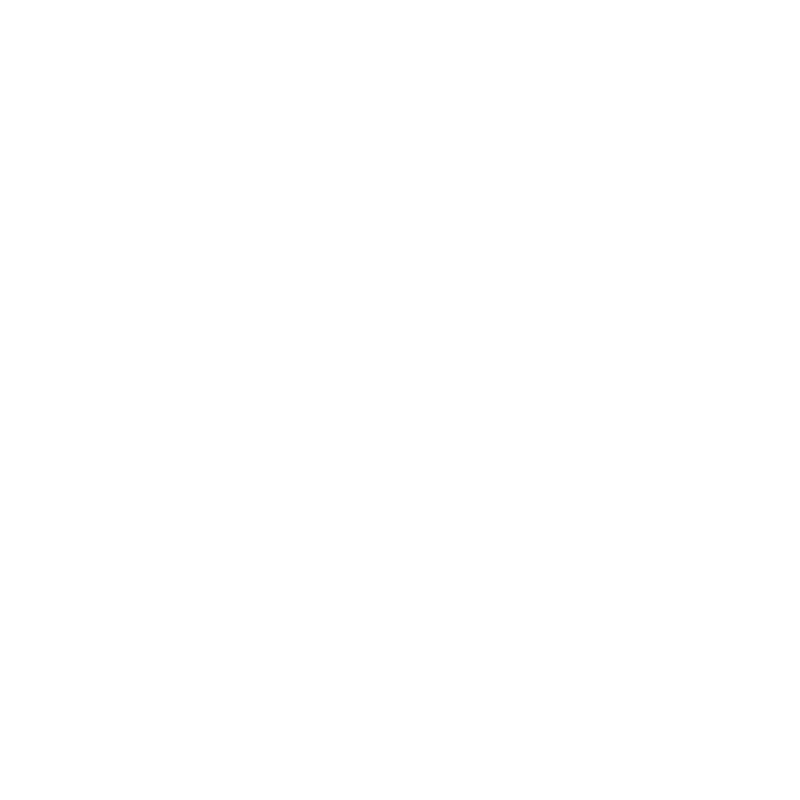 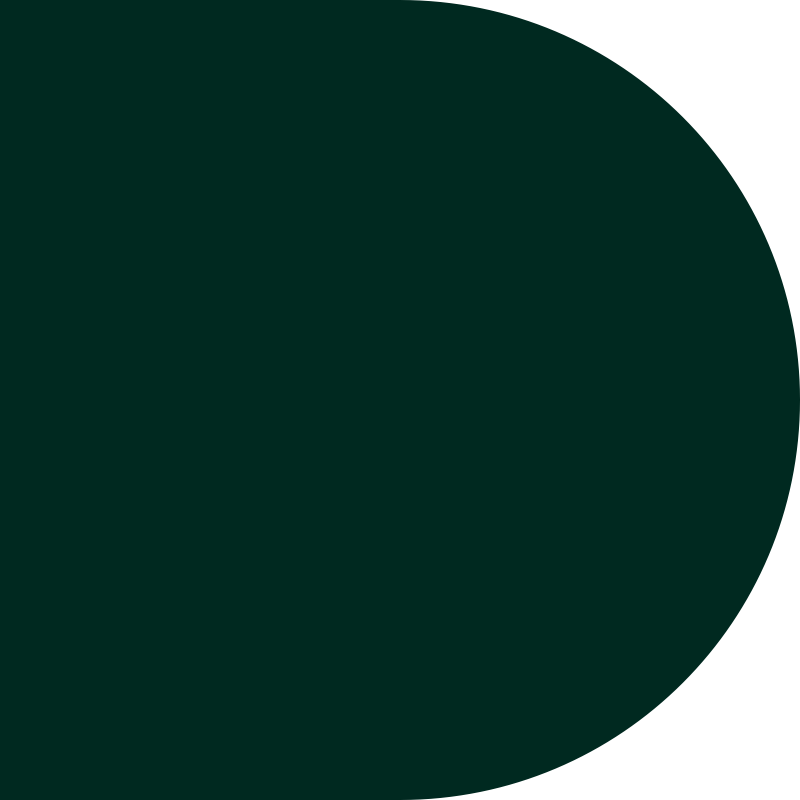 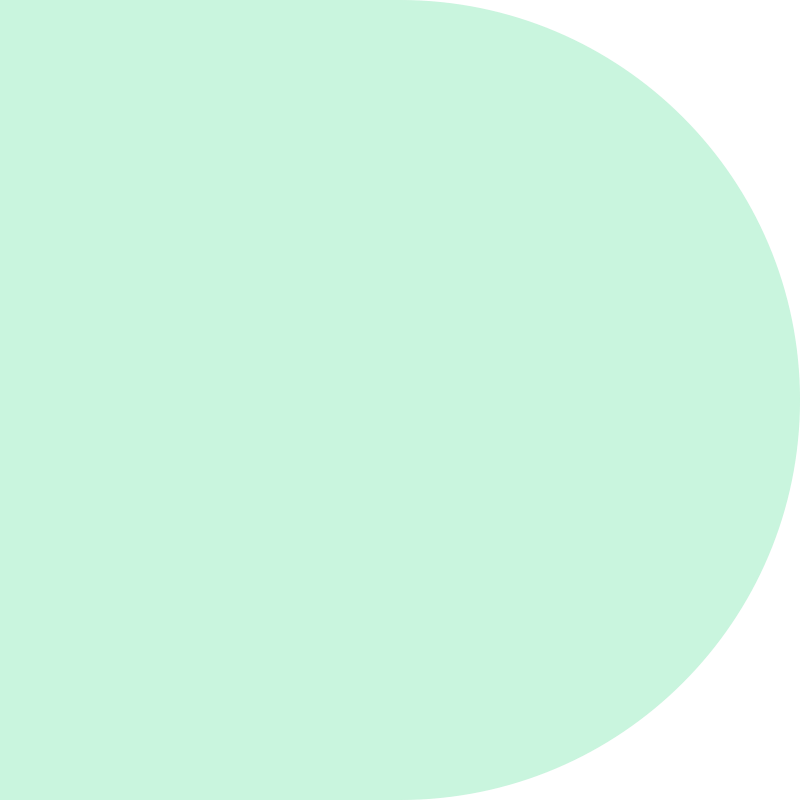 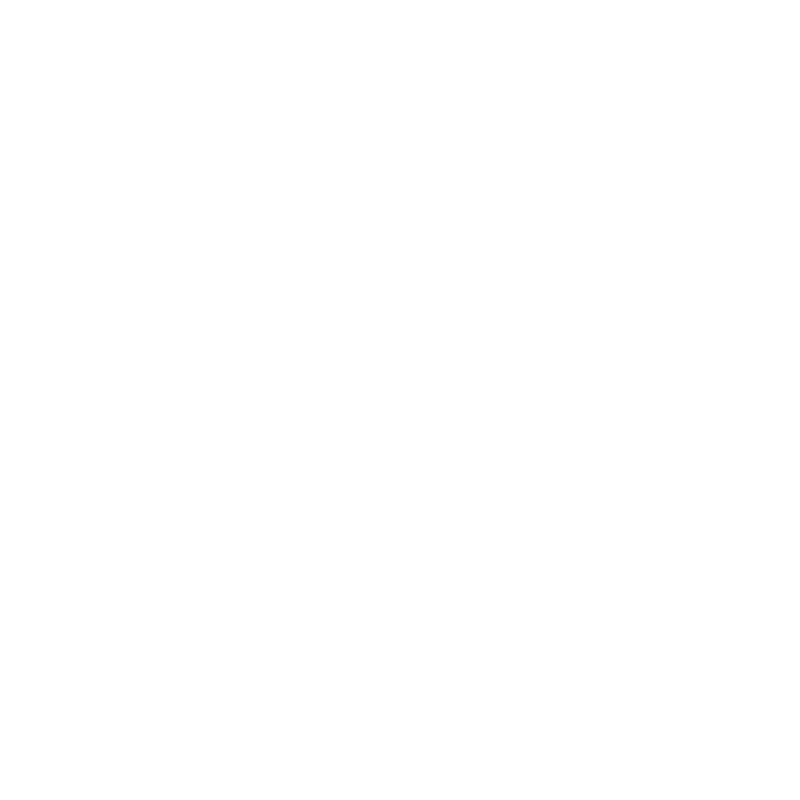 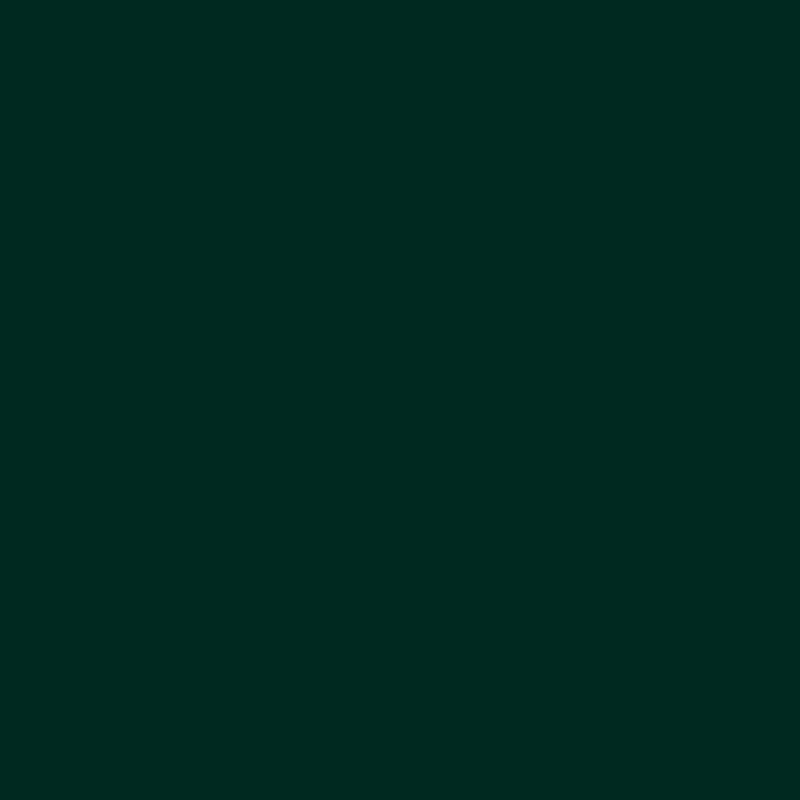 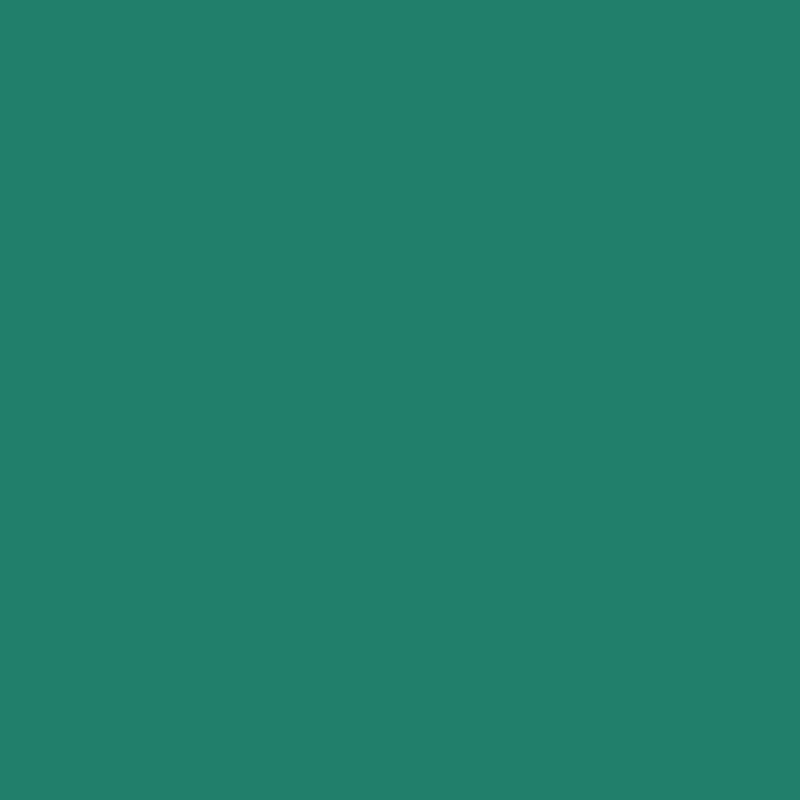 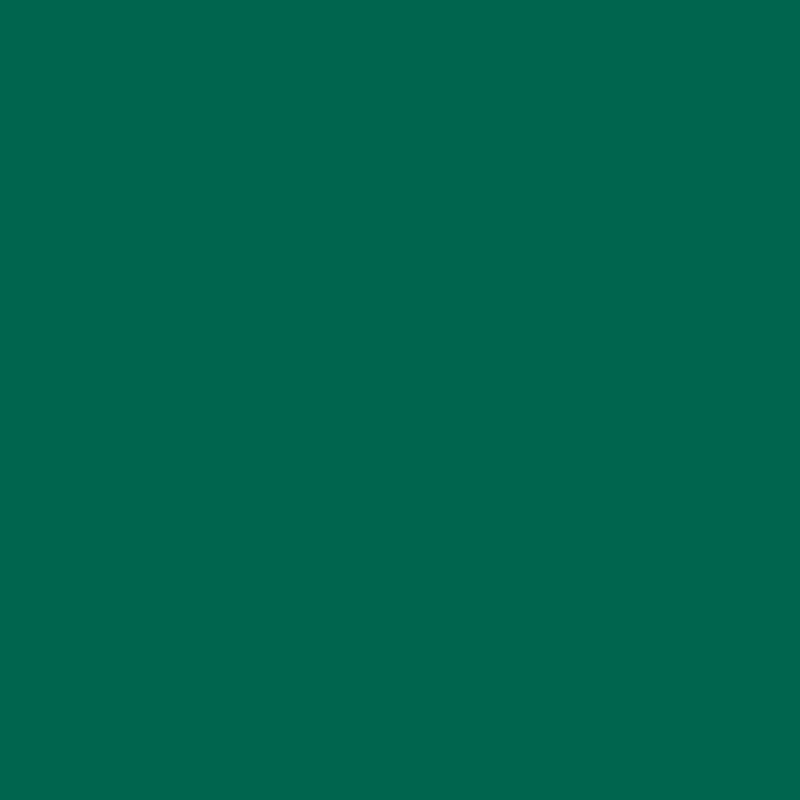 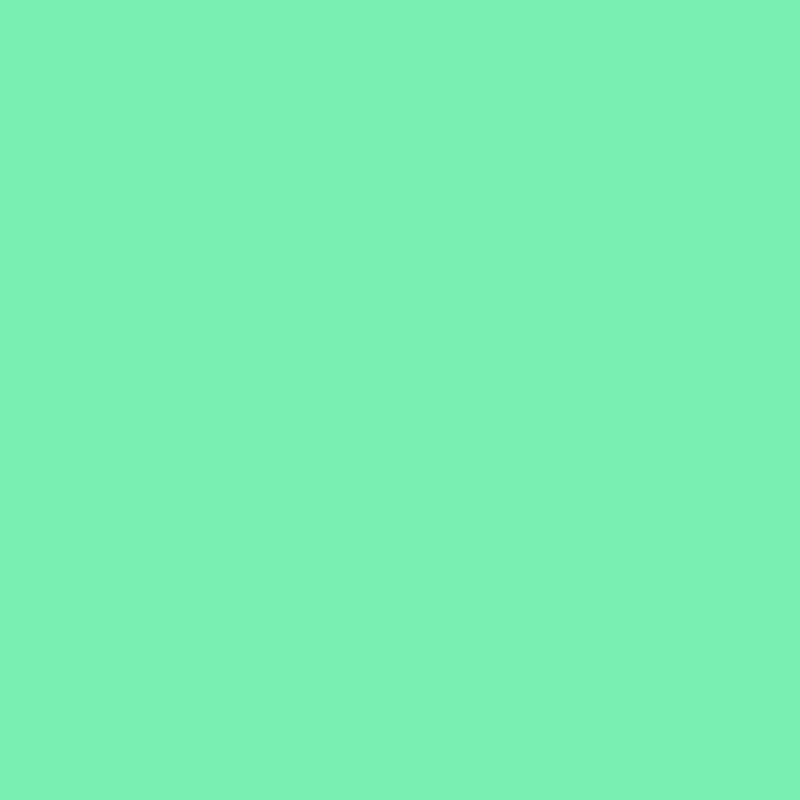 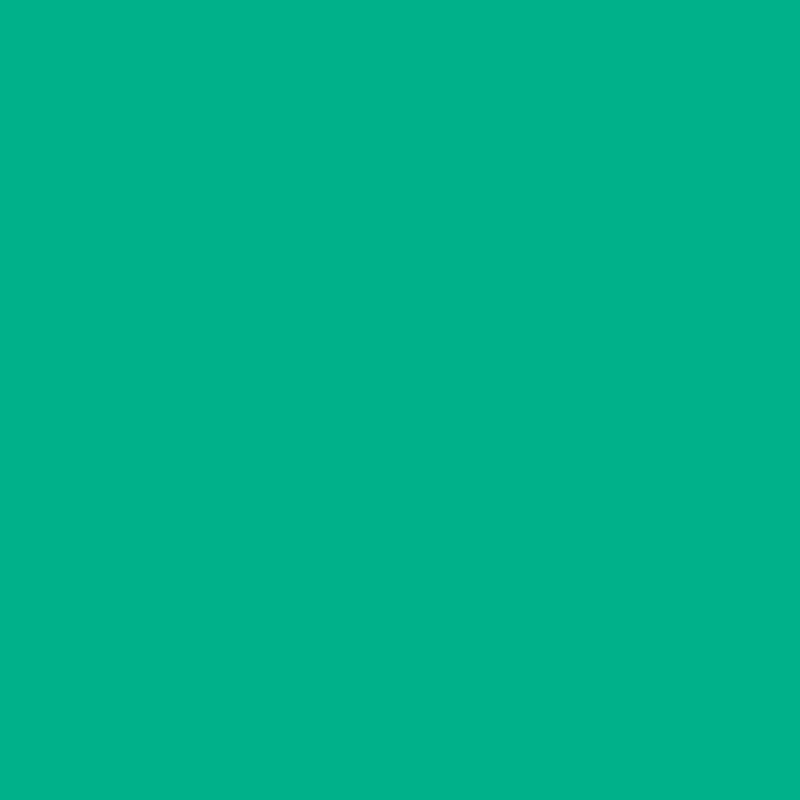 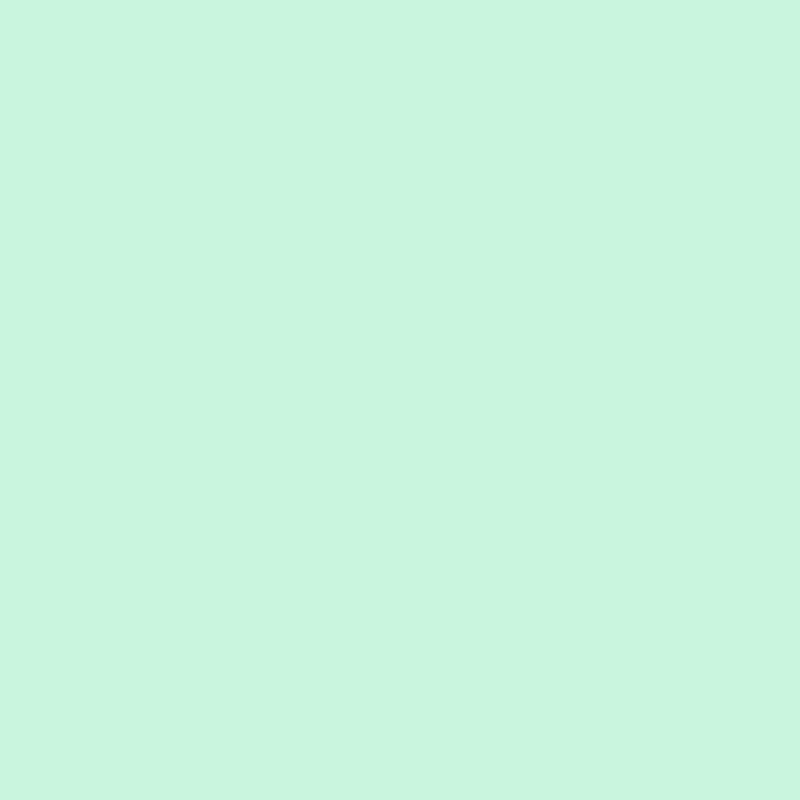 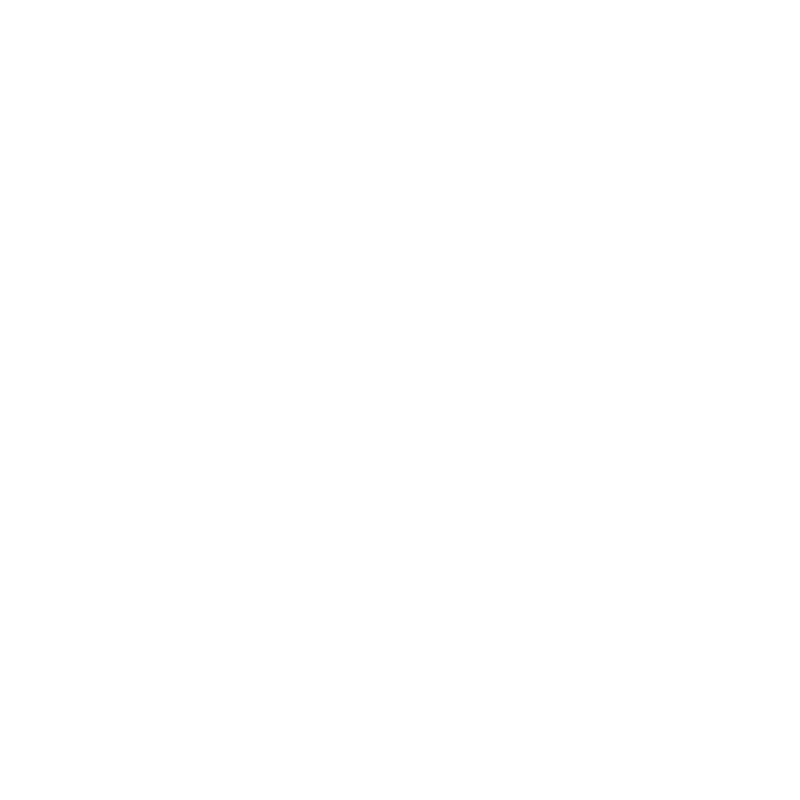 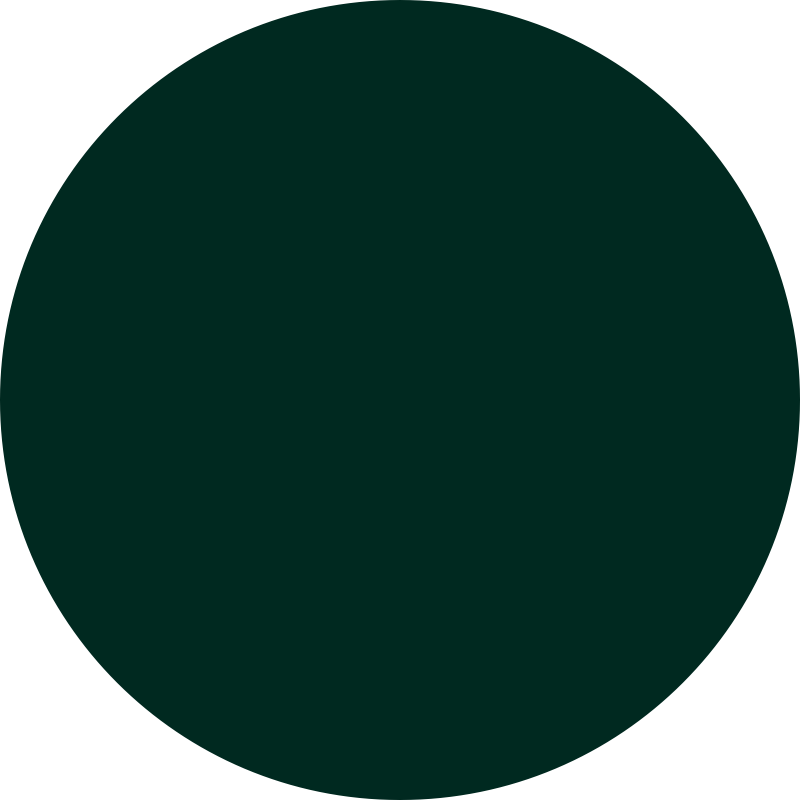 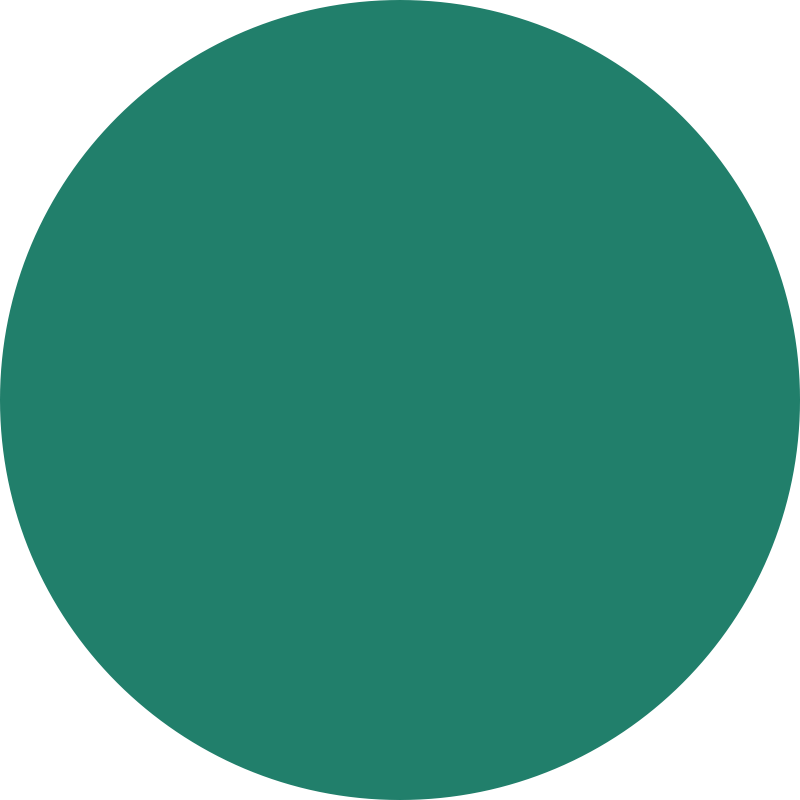 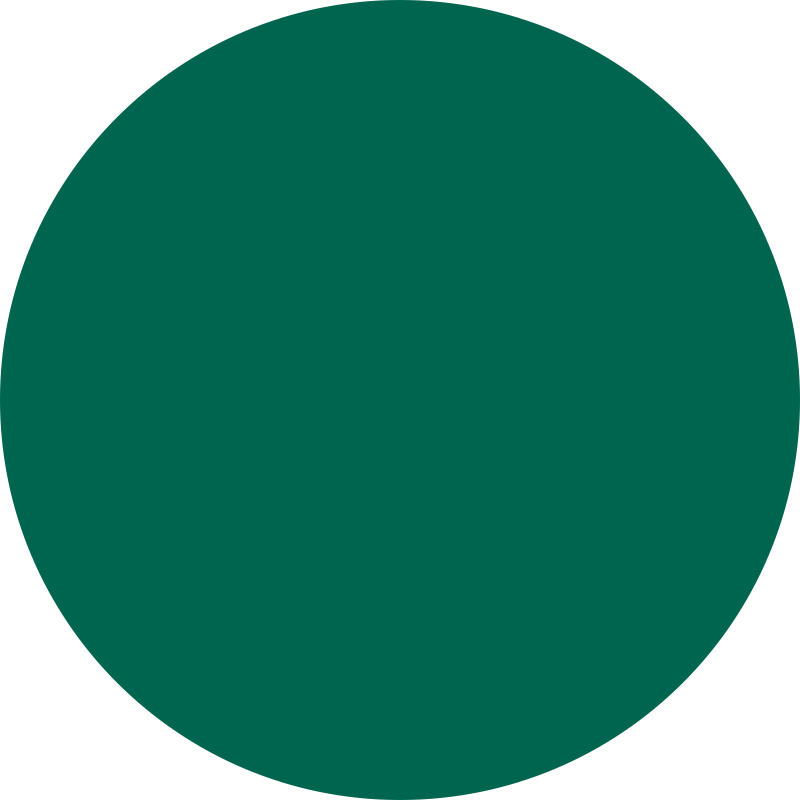 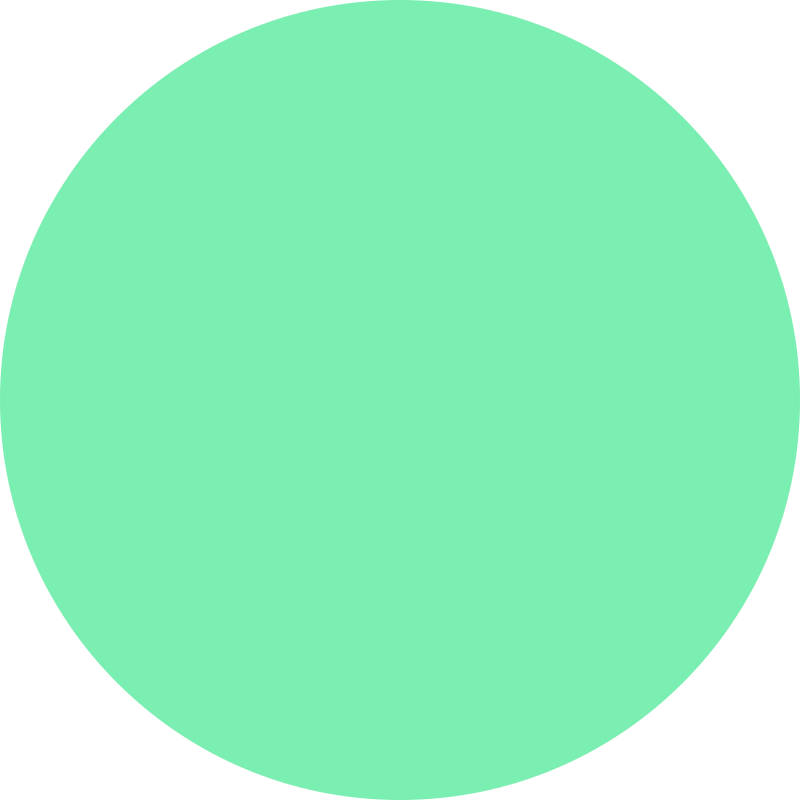 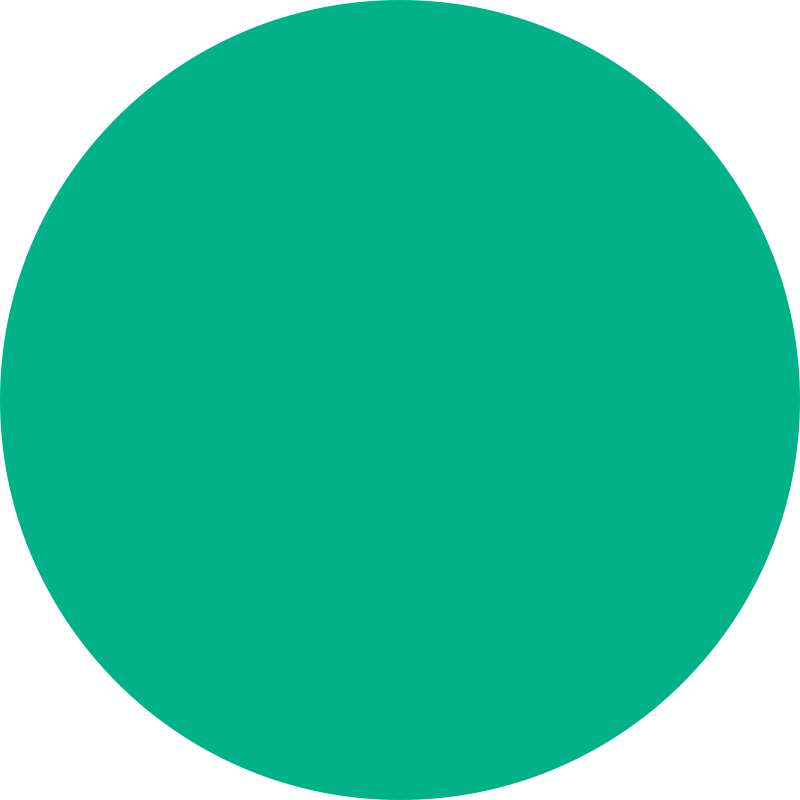 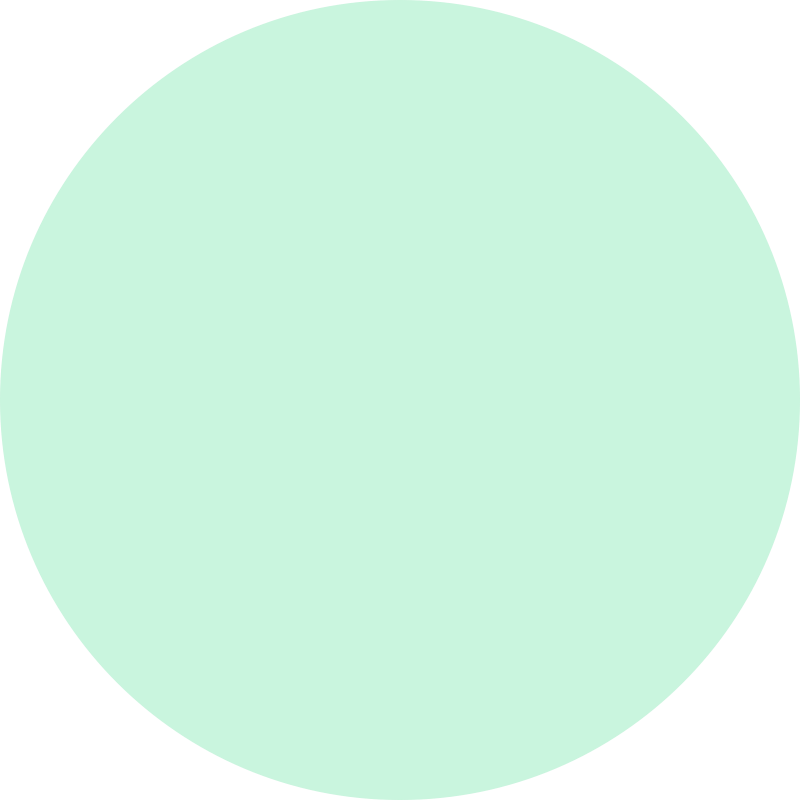 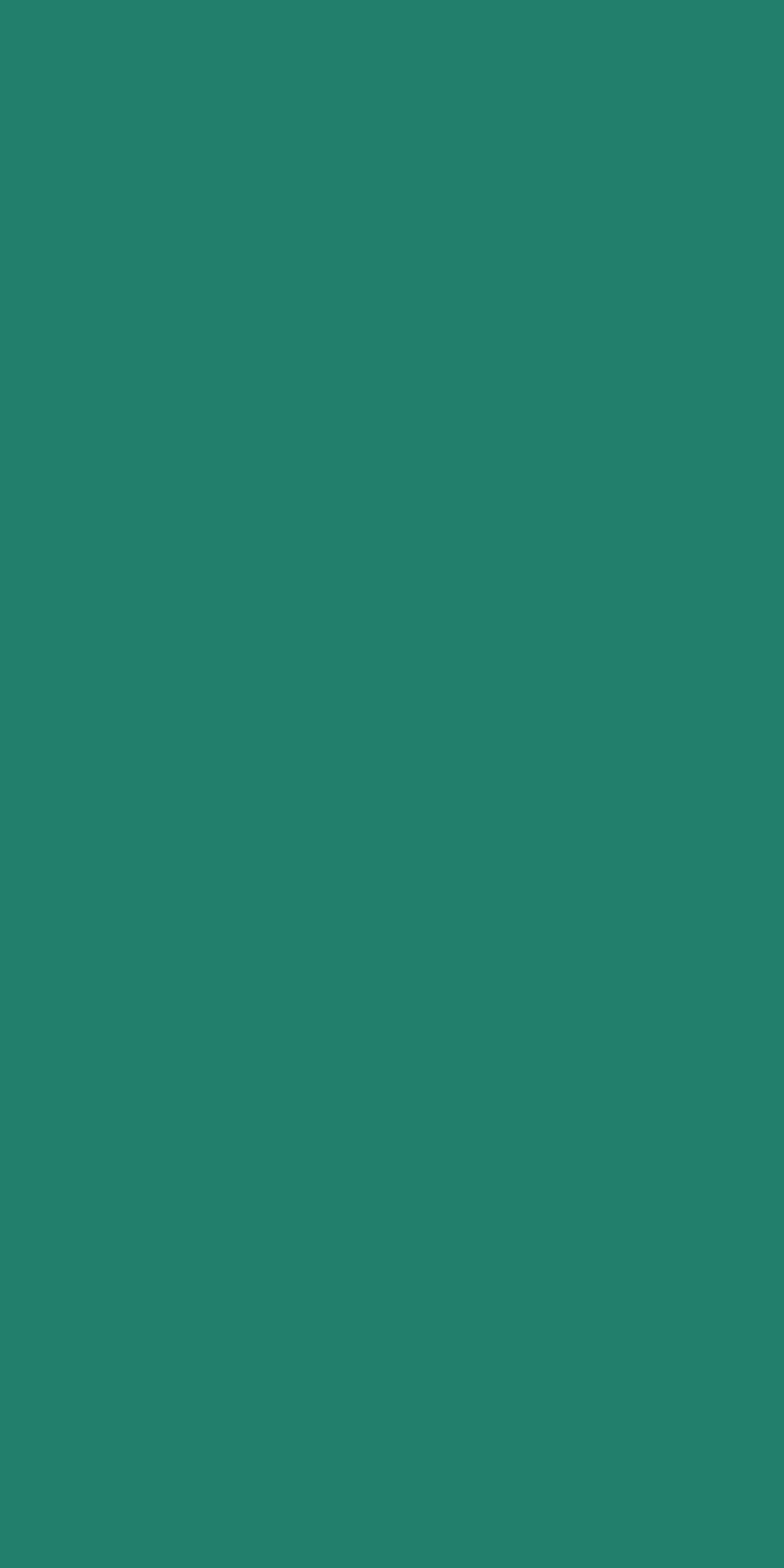 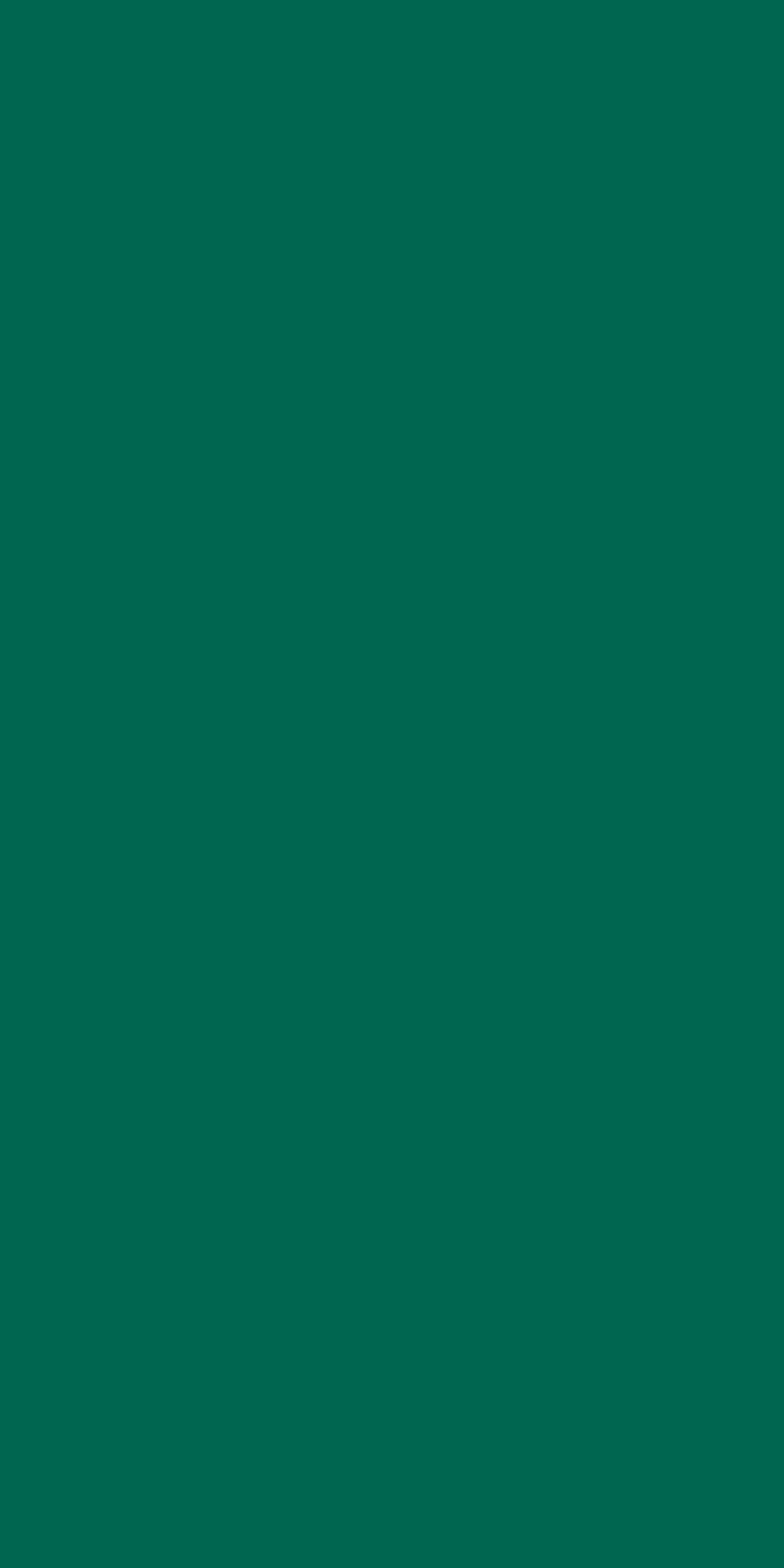 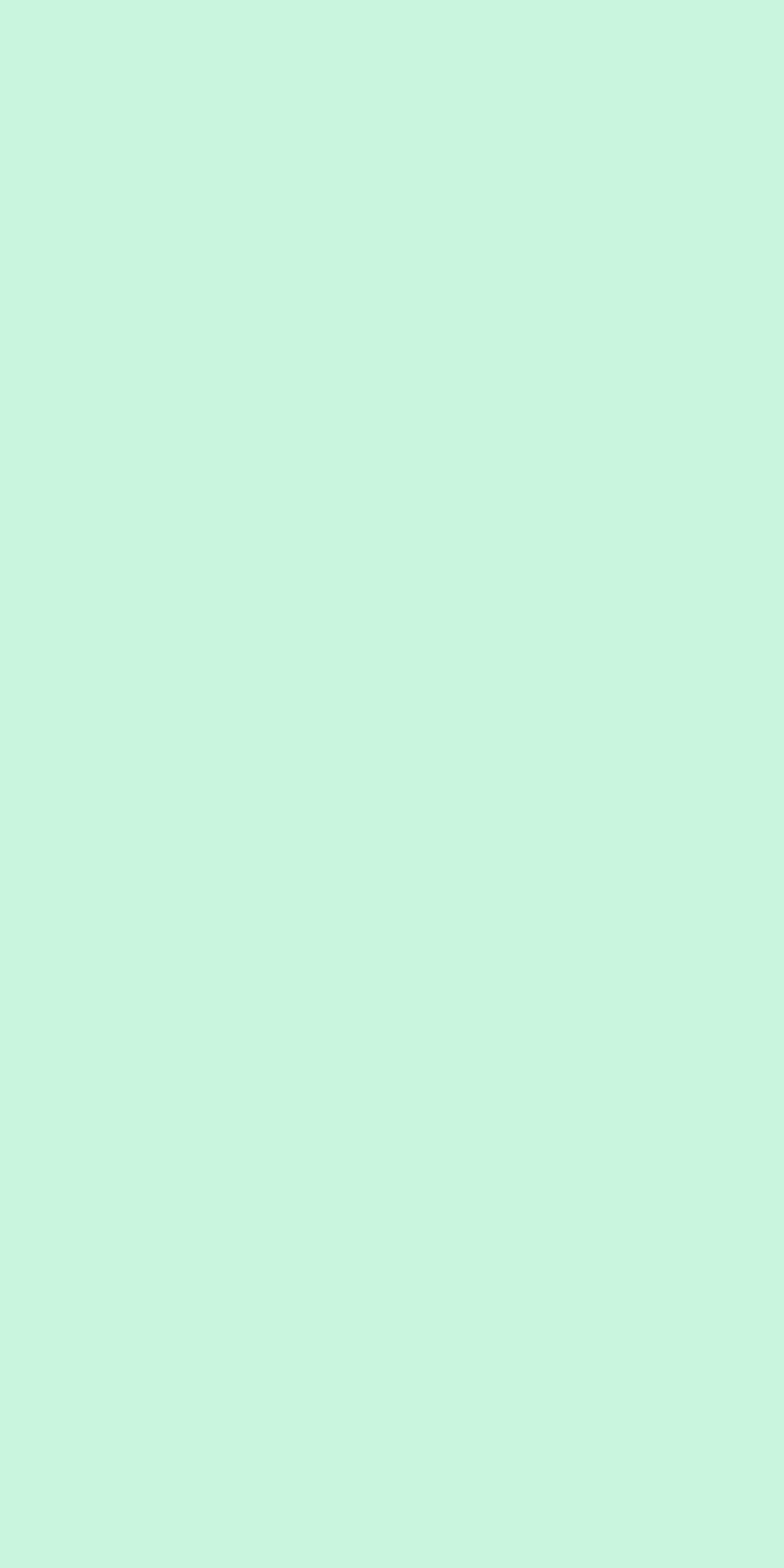 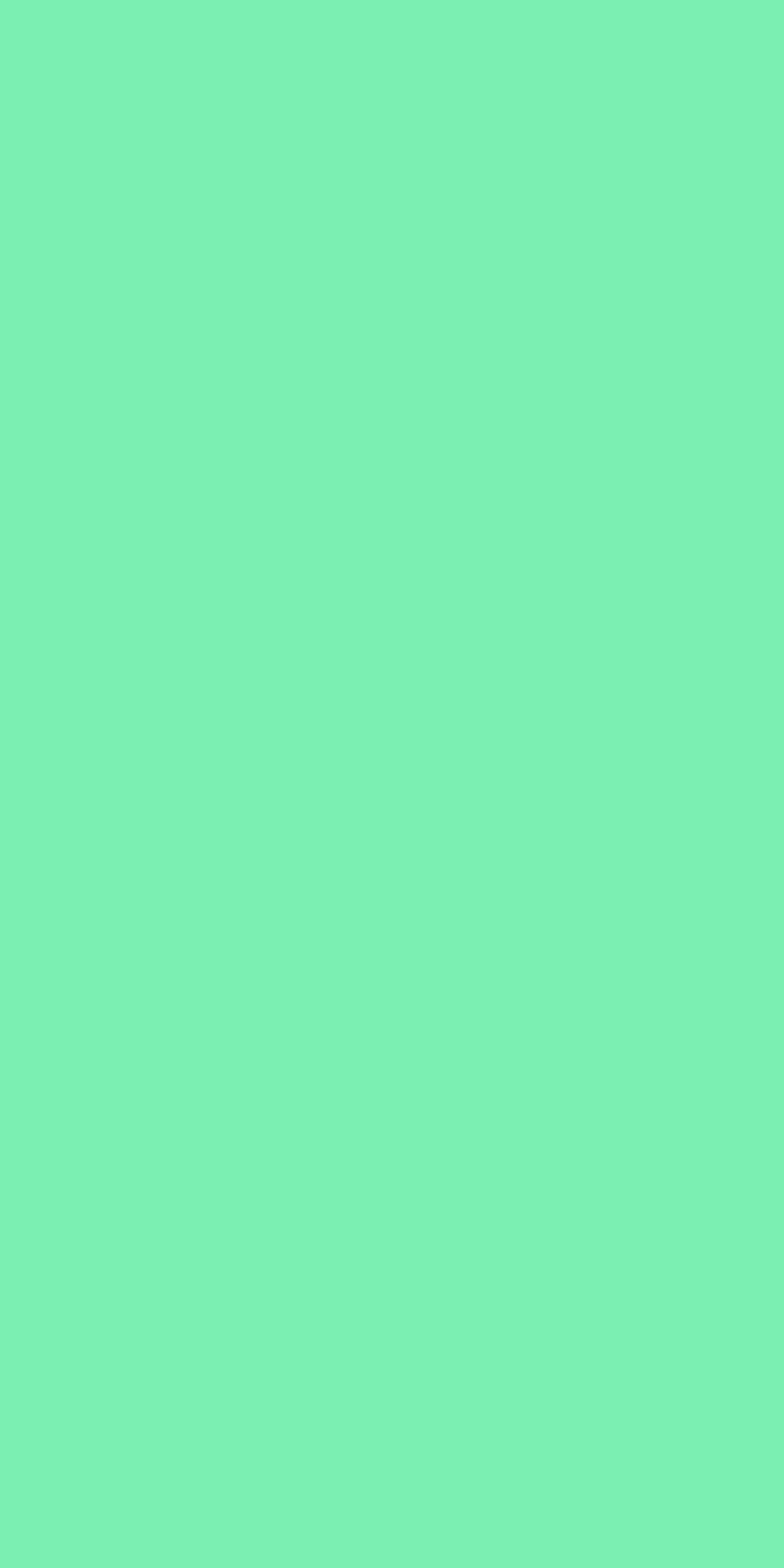 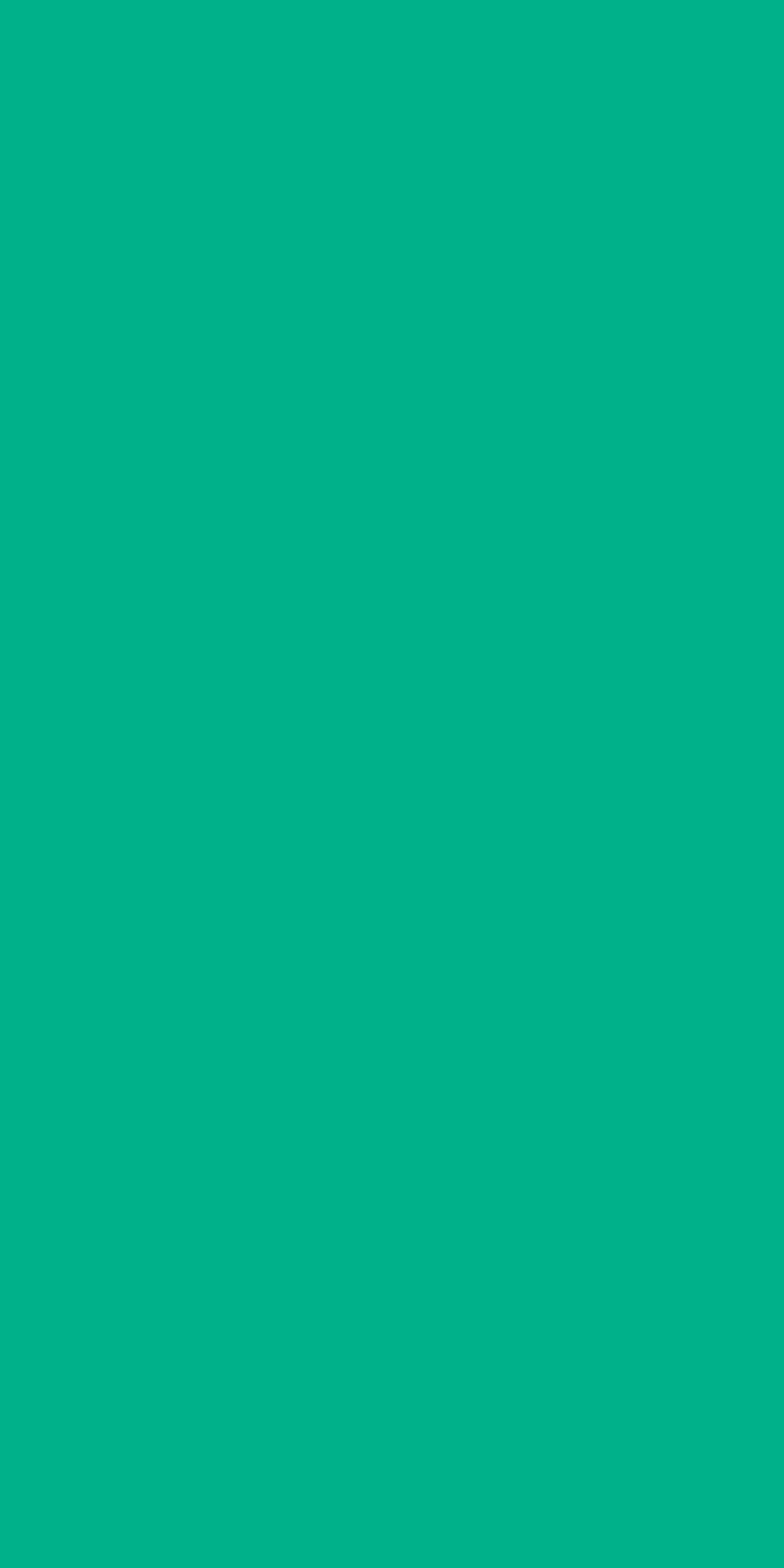 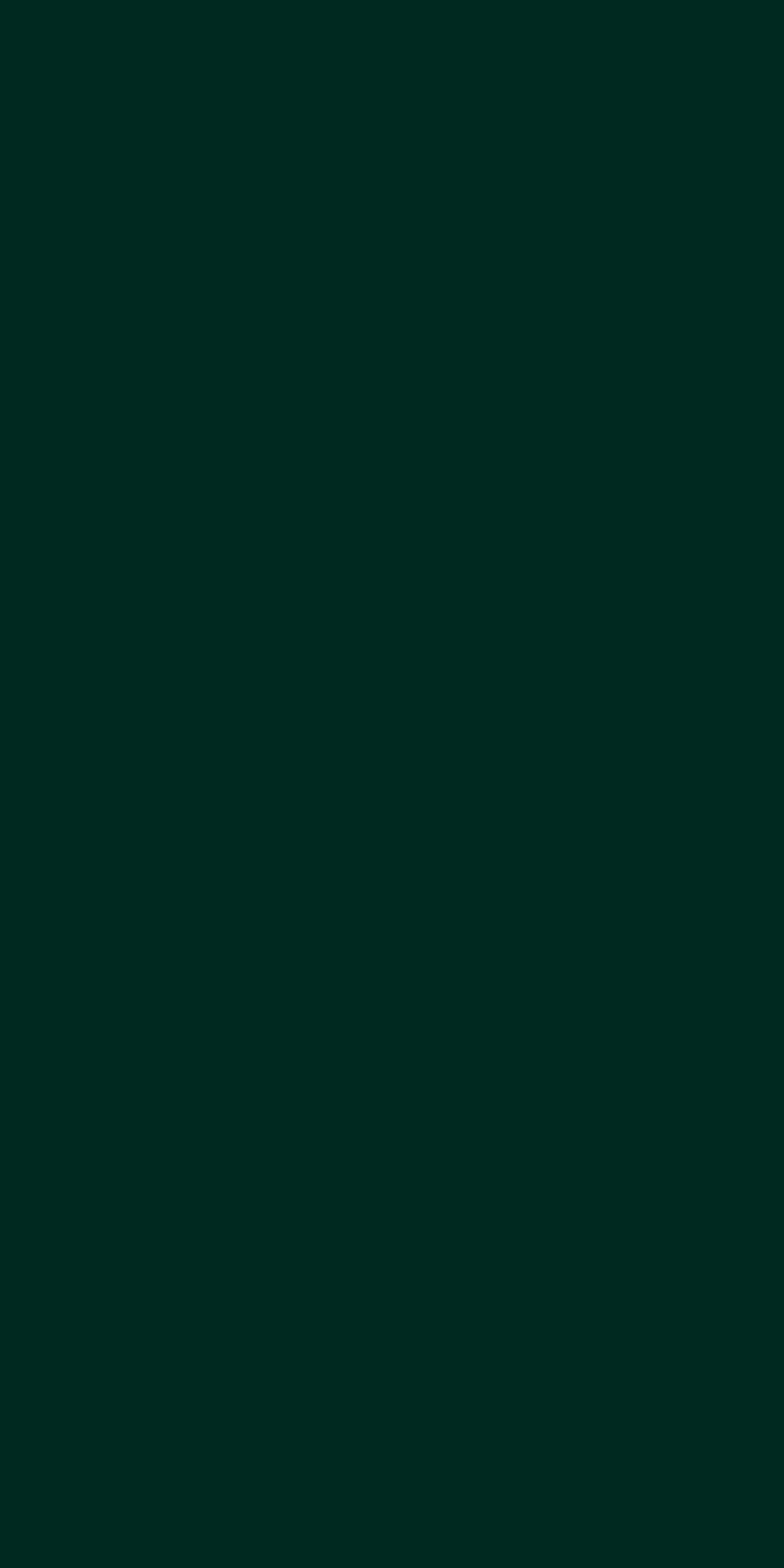 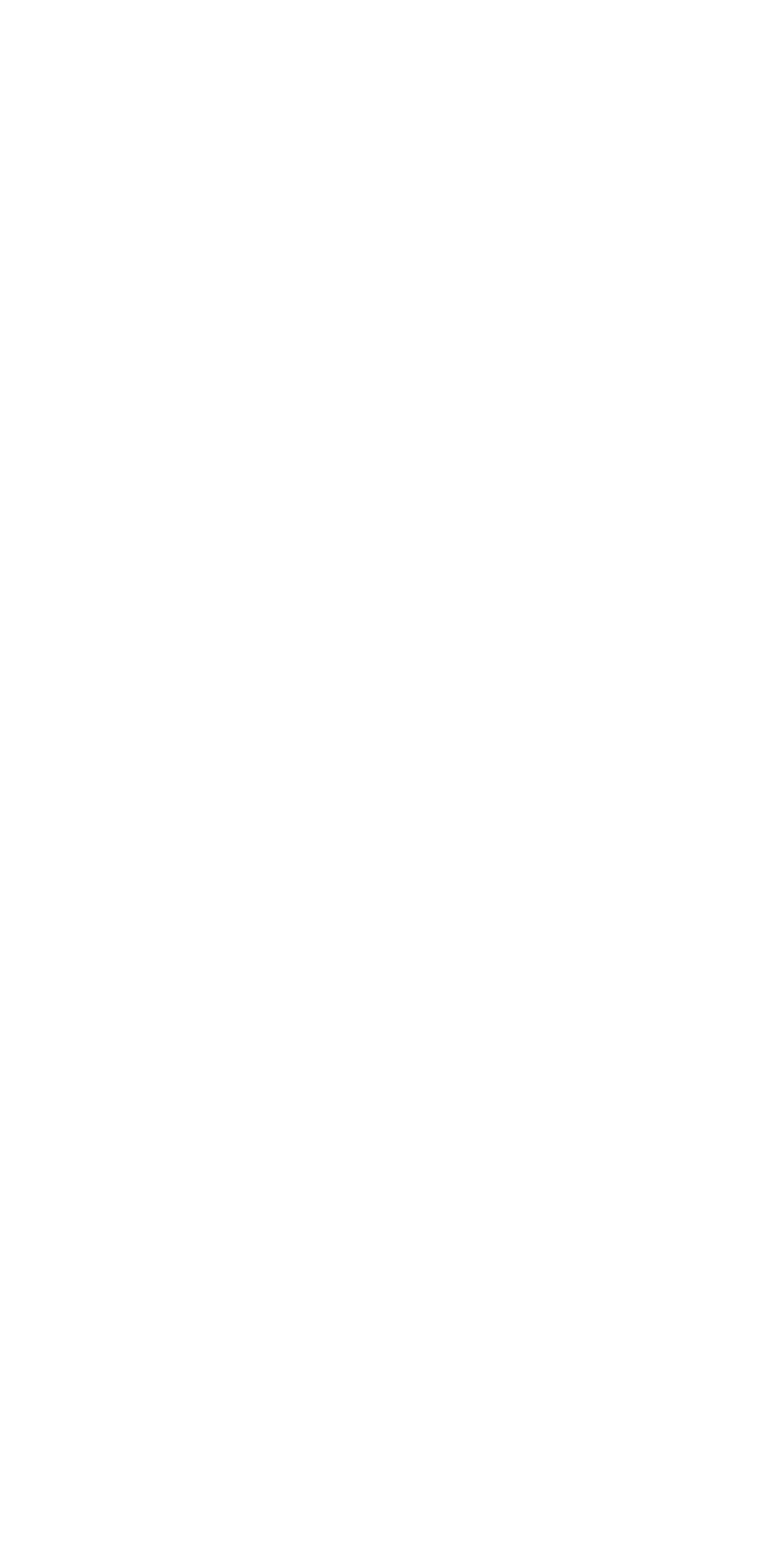 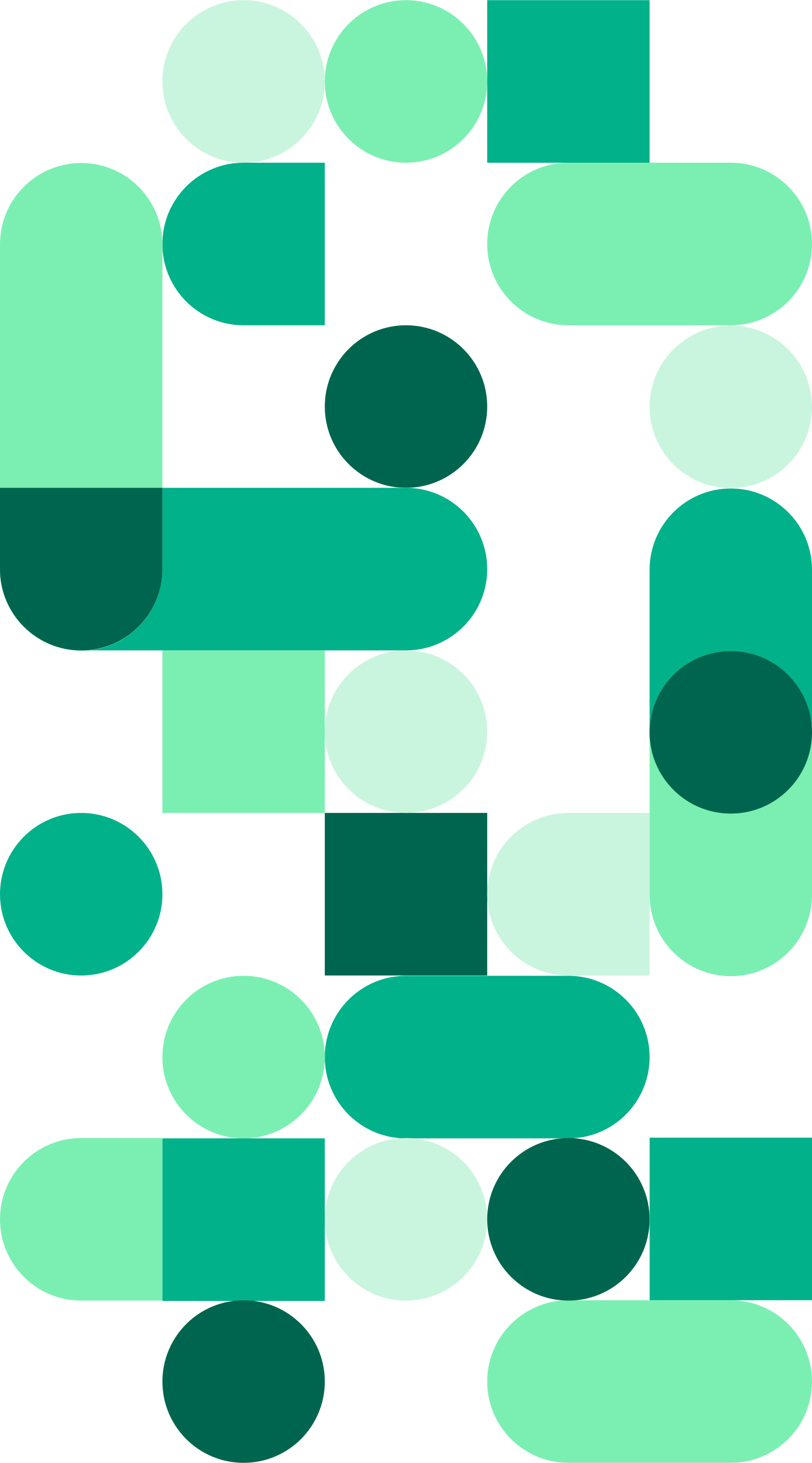 Designelement sammensatt for lys bakgrunn 1
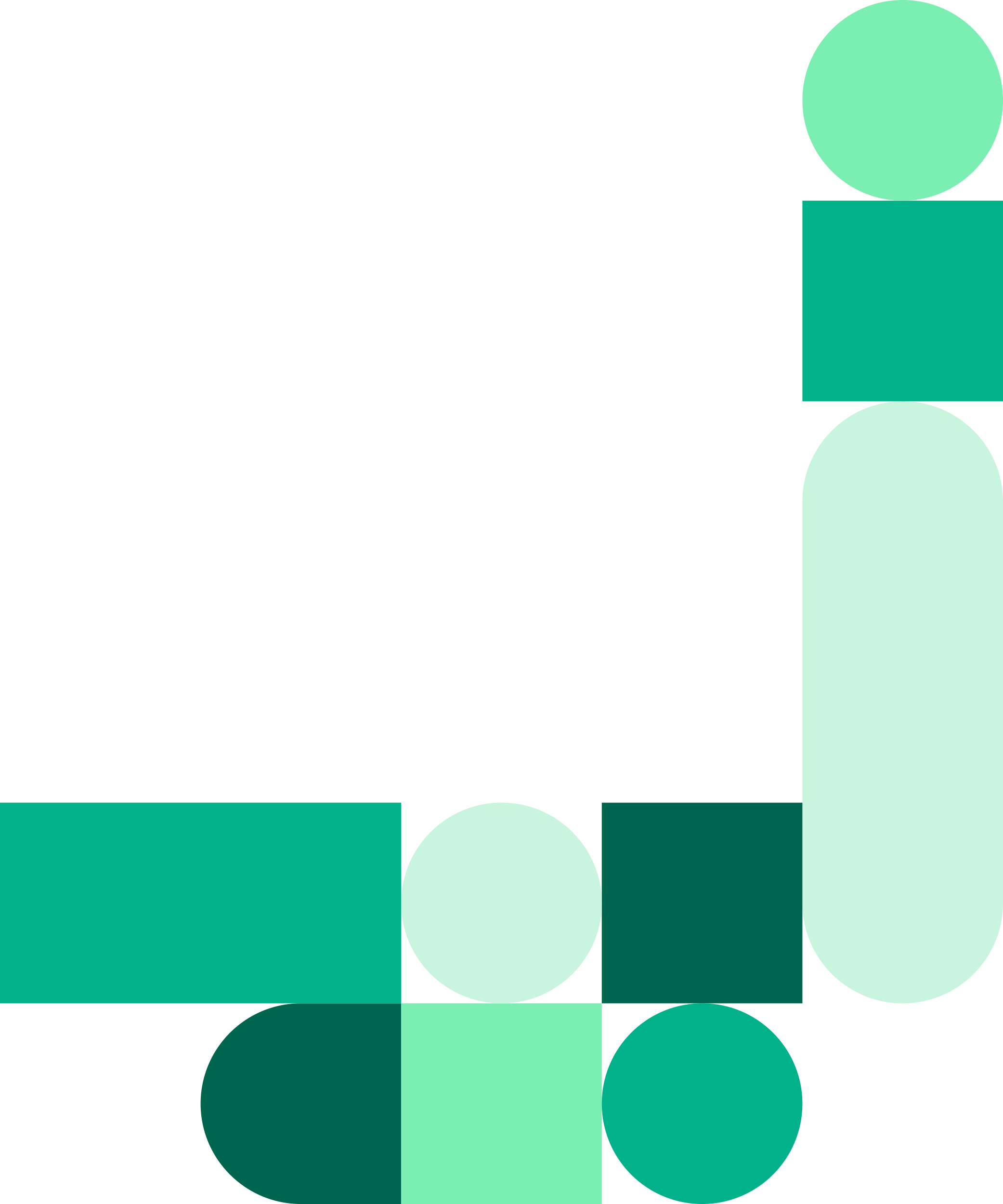 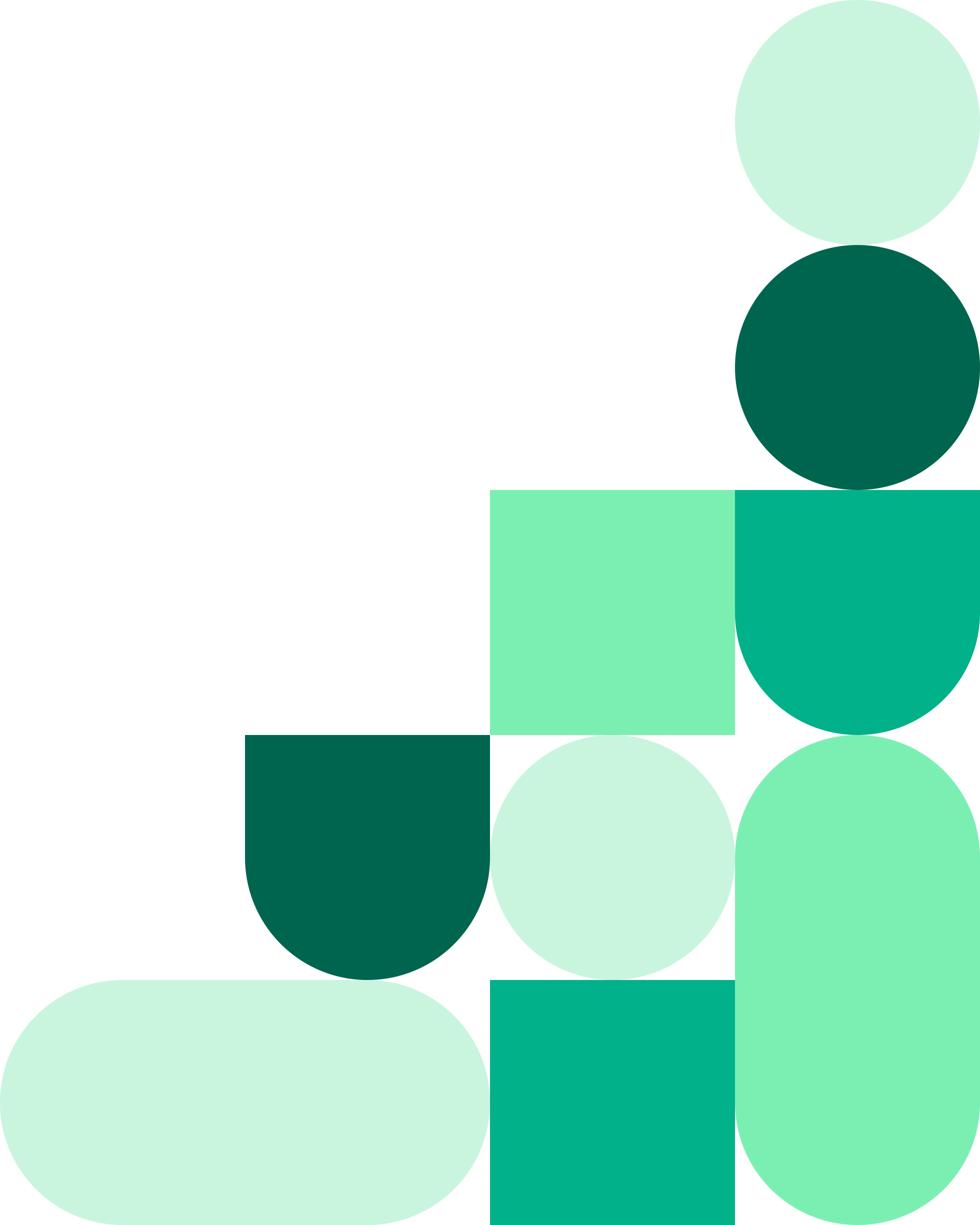 Designelement sammensatt for lys bakgrunn 2
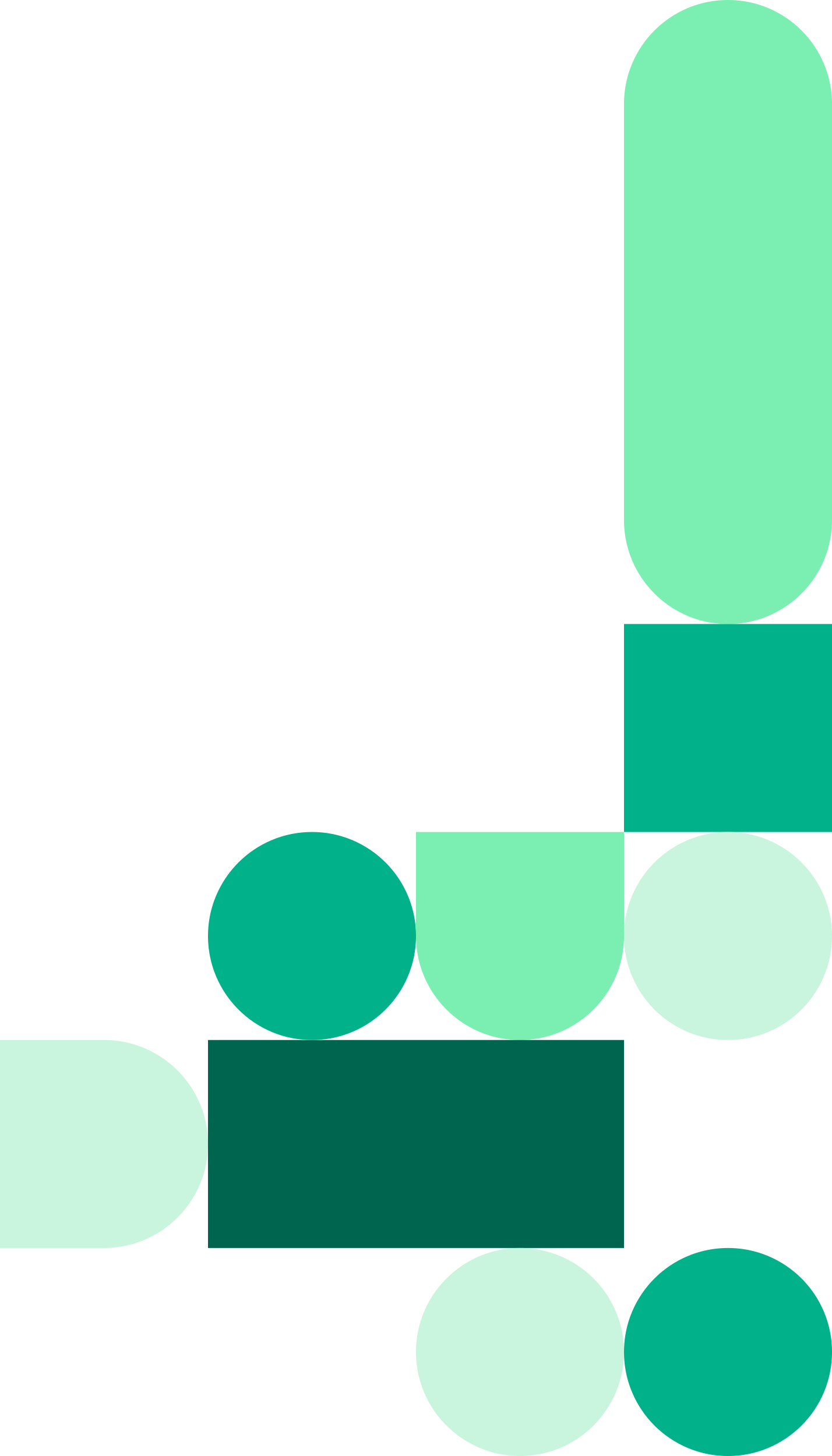 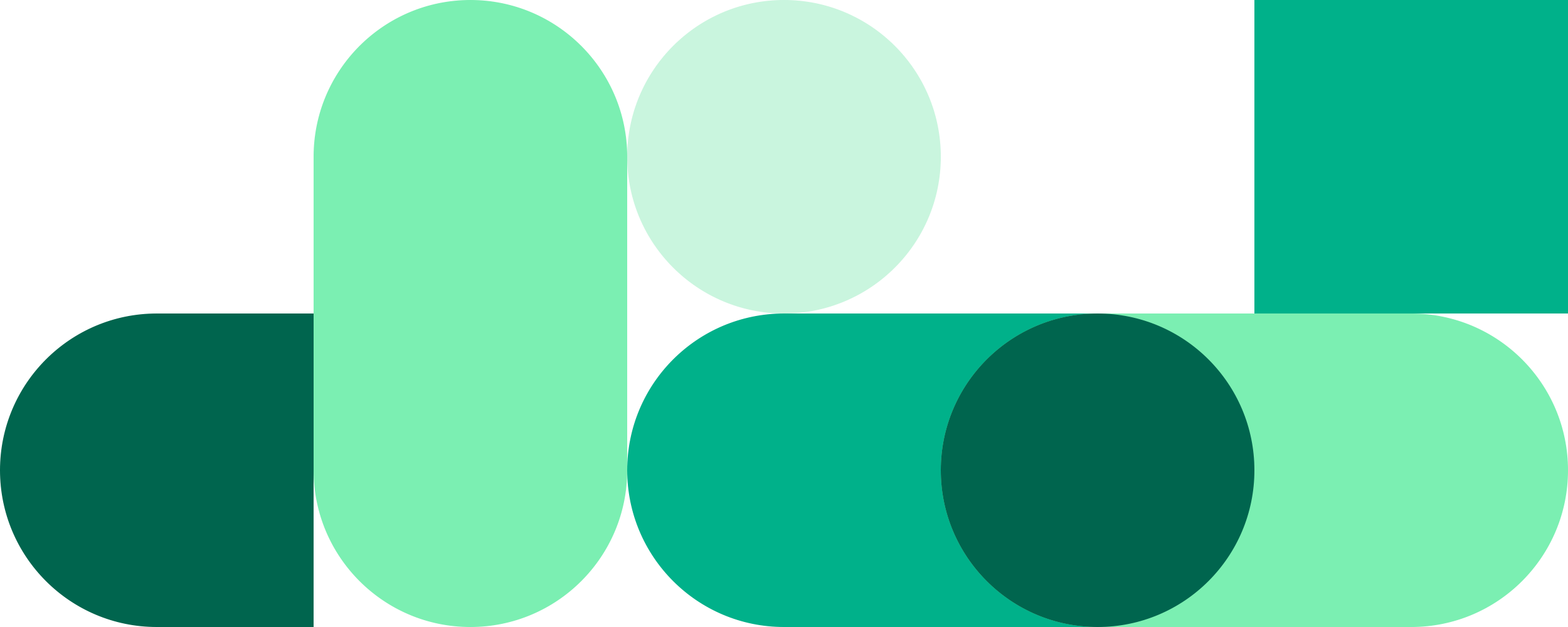 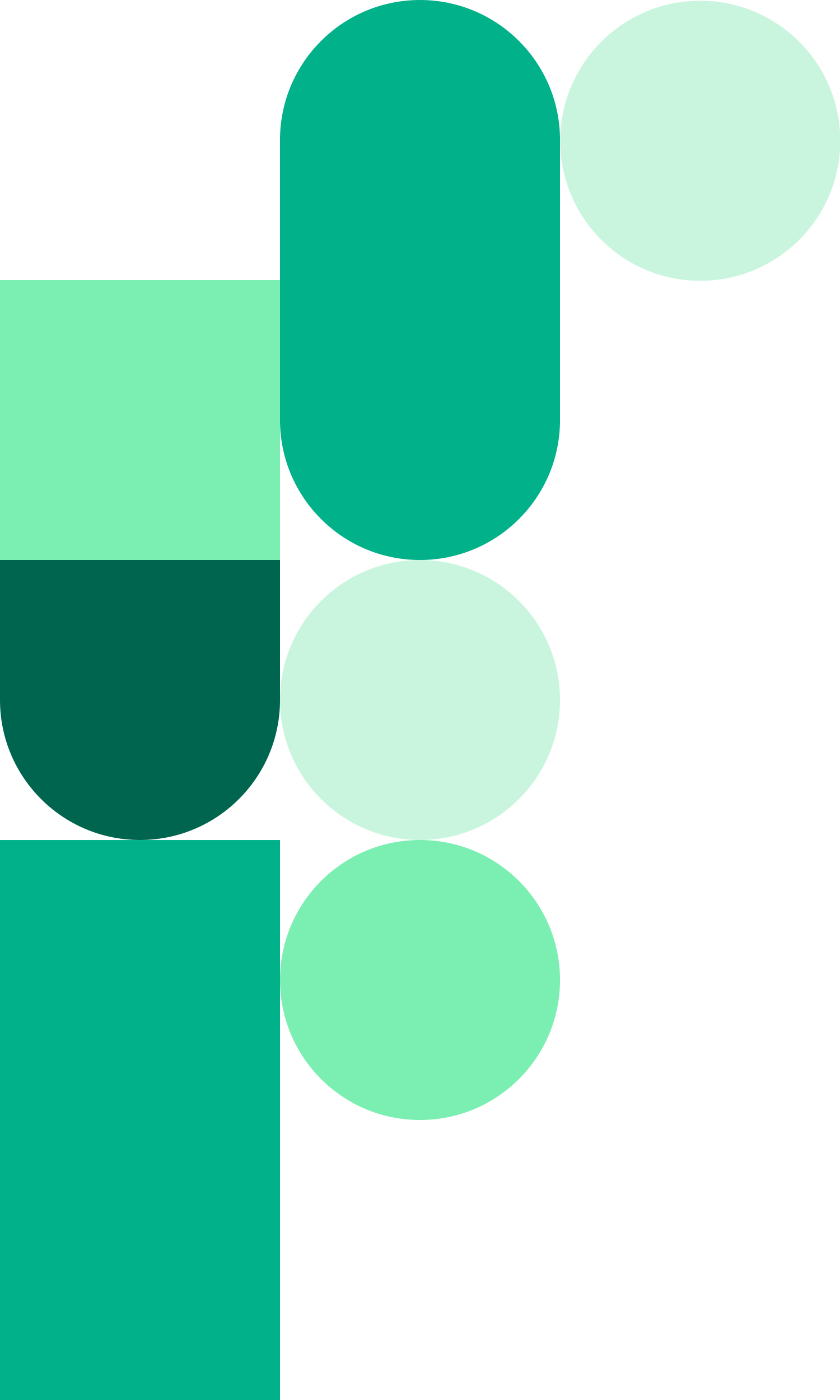 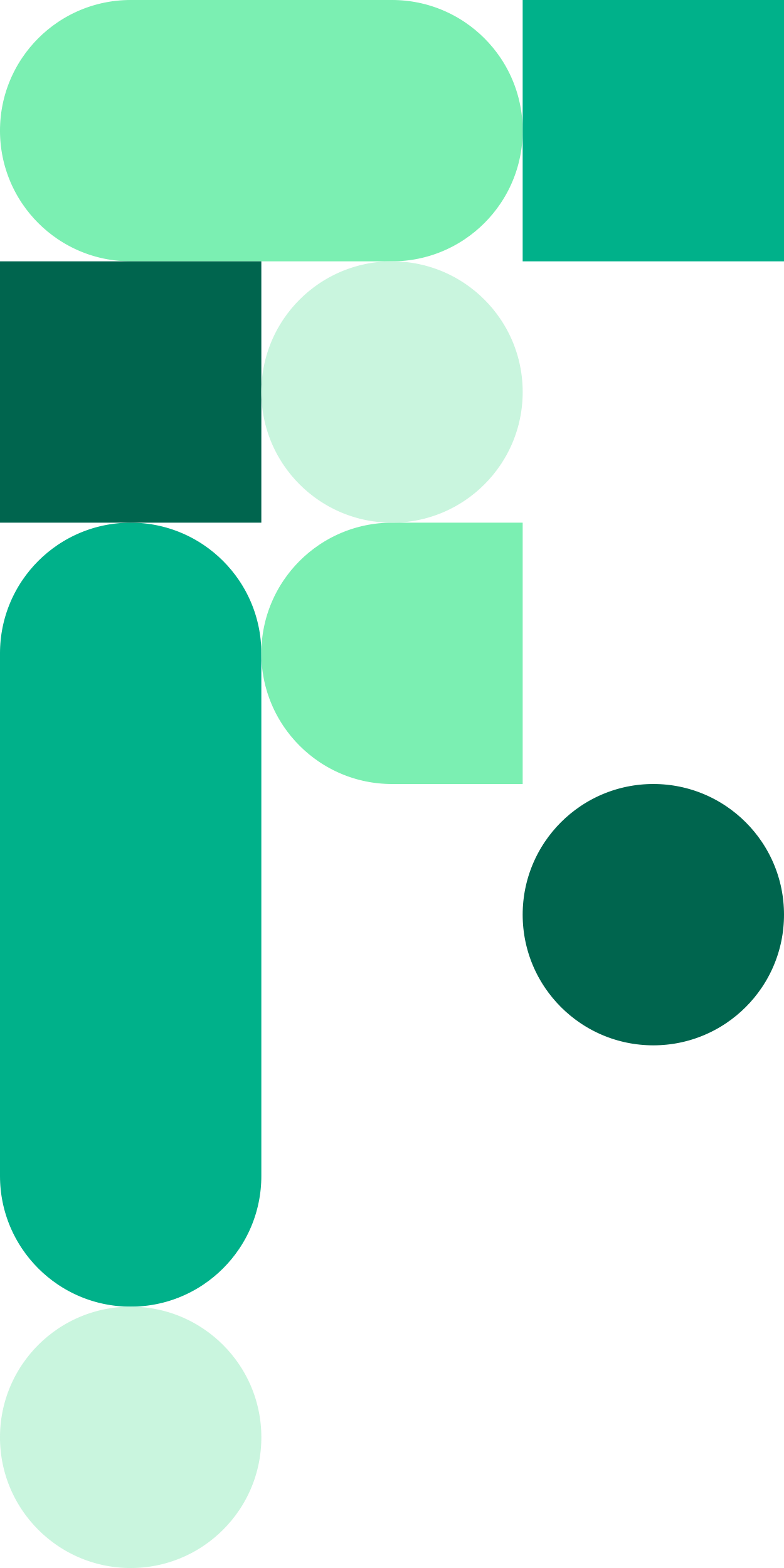 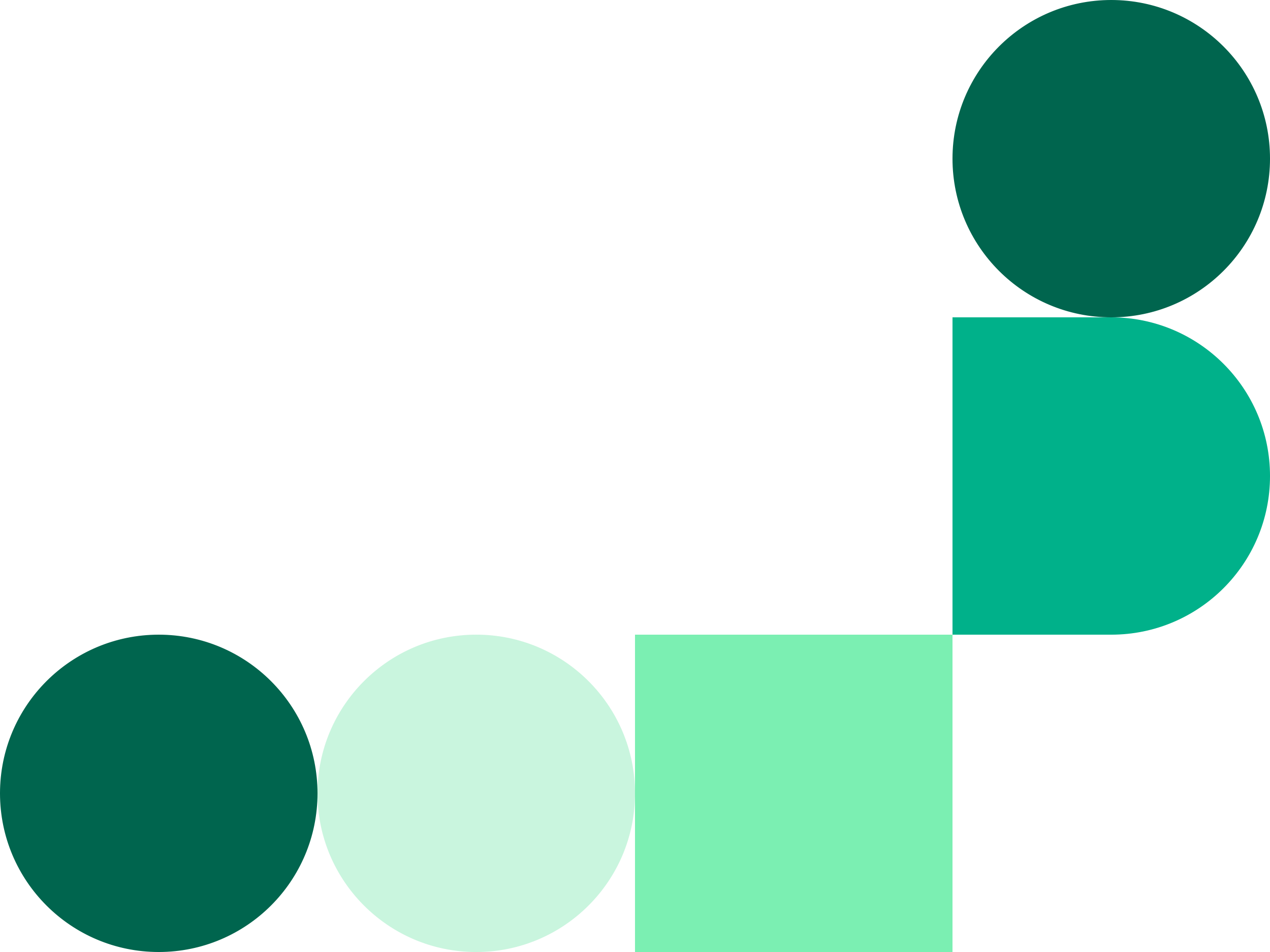 Designelement sammensatt for lys bakgrunn 3
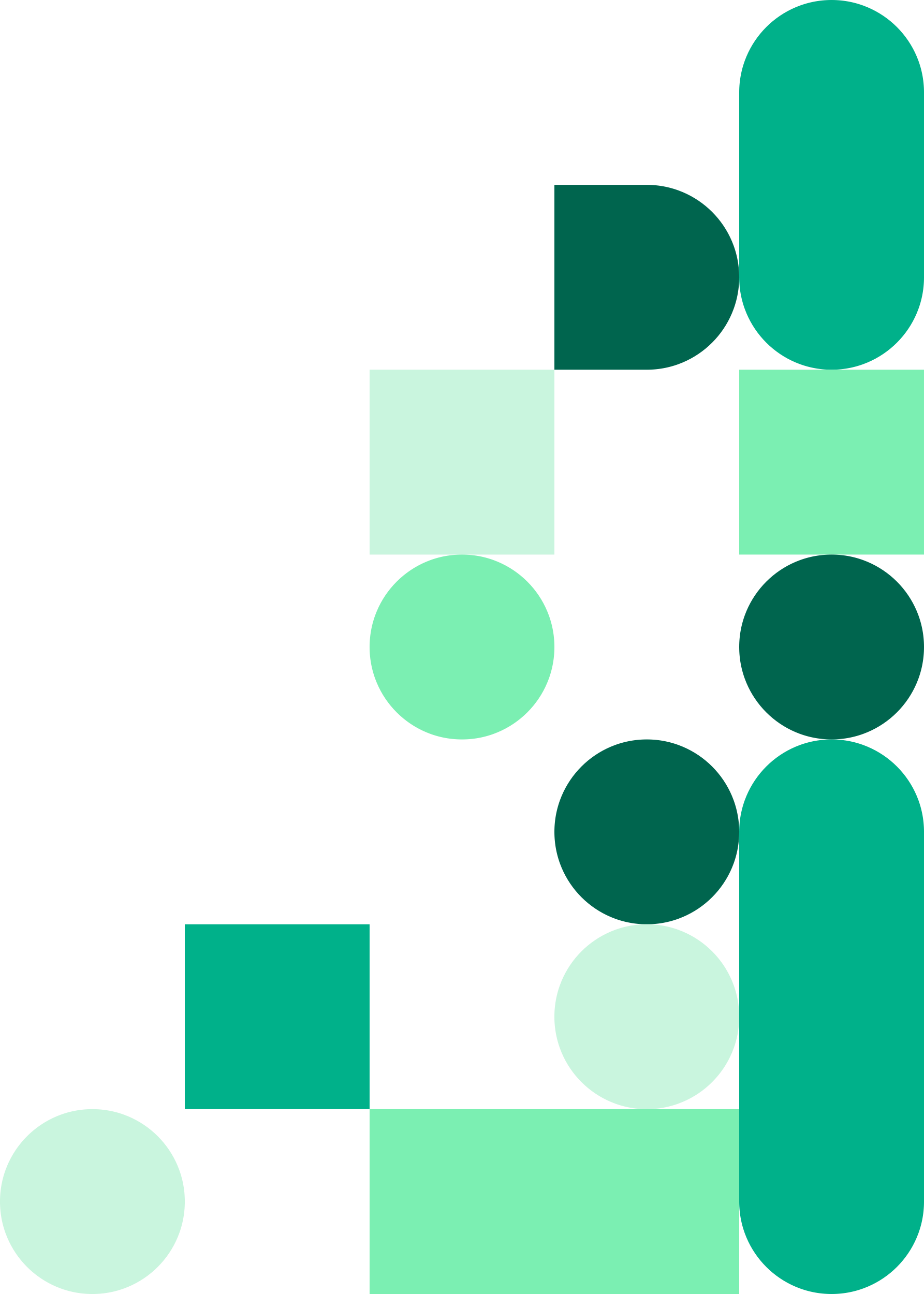 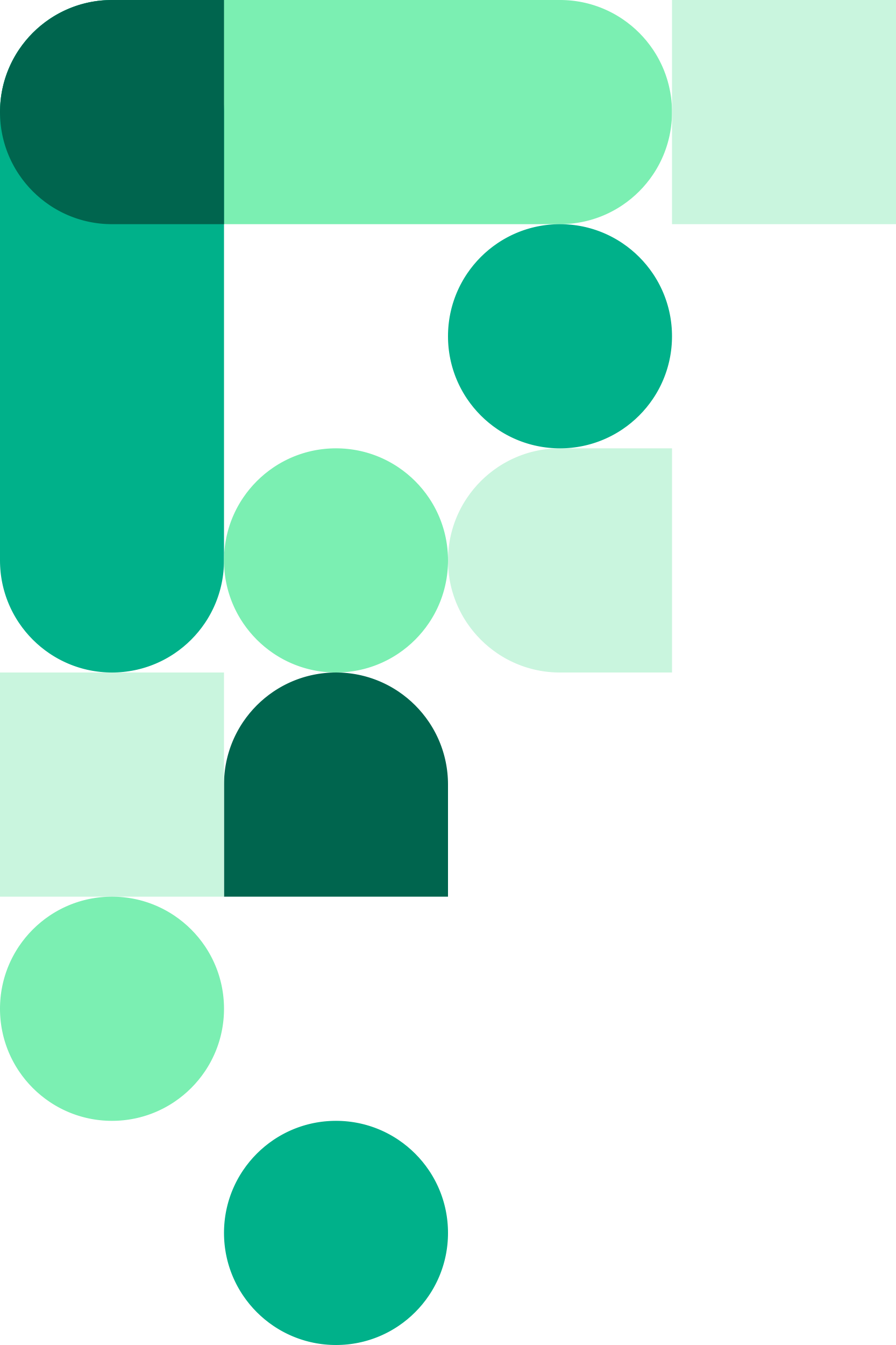 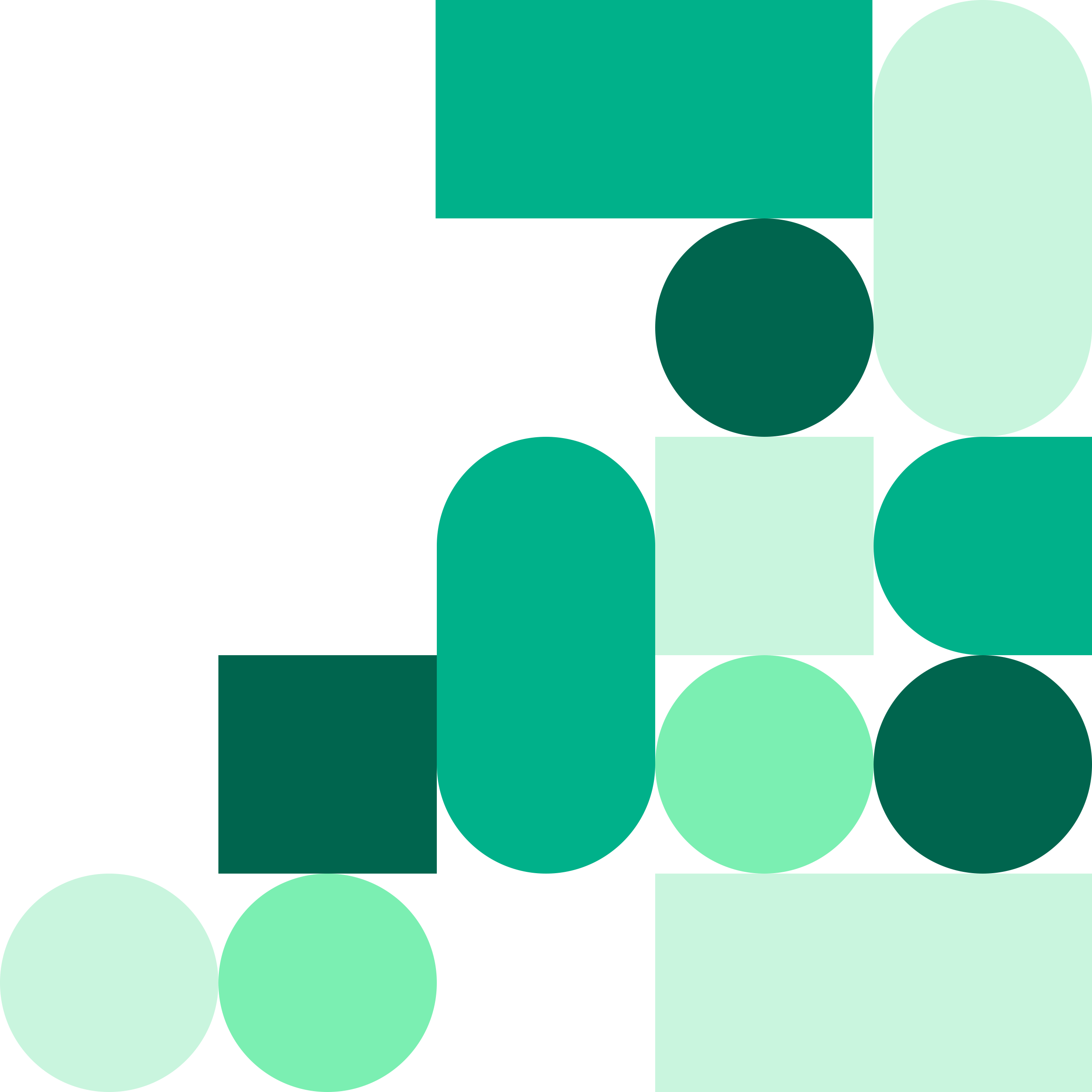 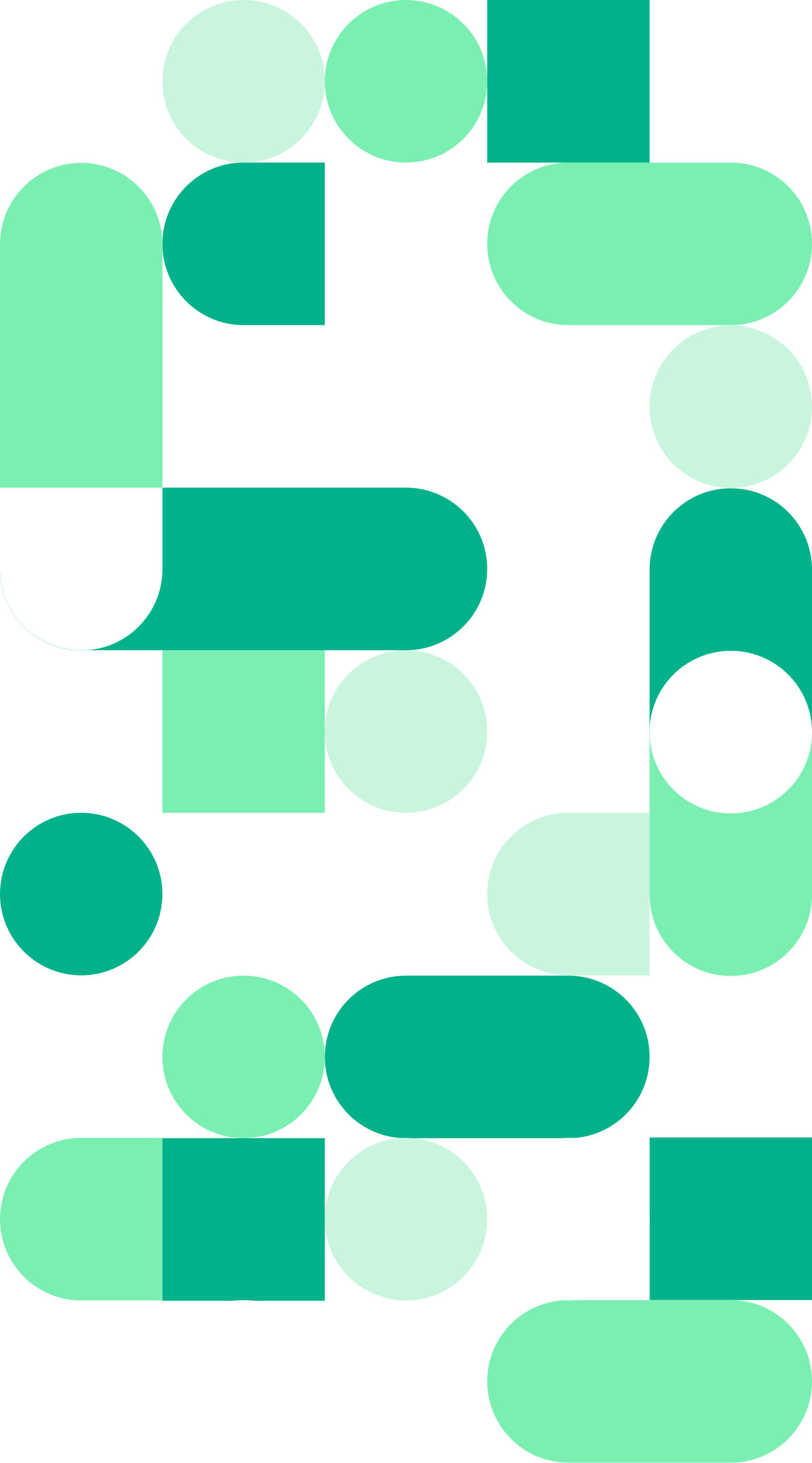 Designelement sammensatt for mørk bakgrunn 1
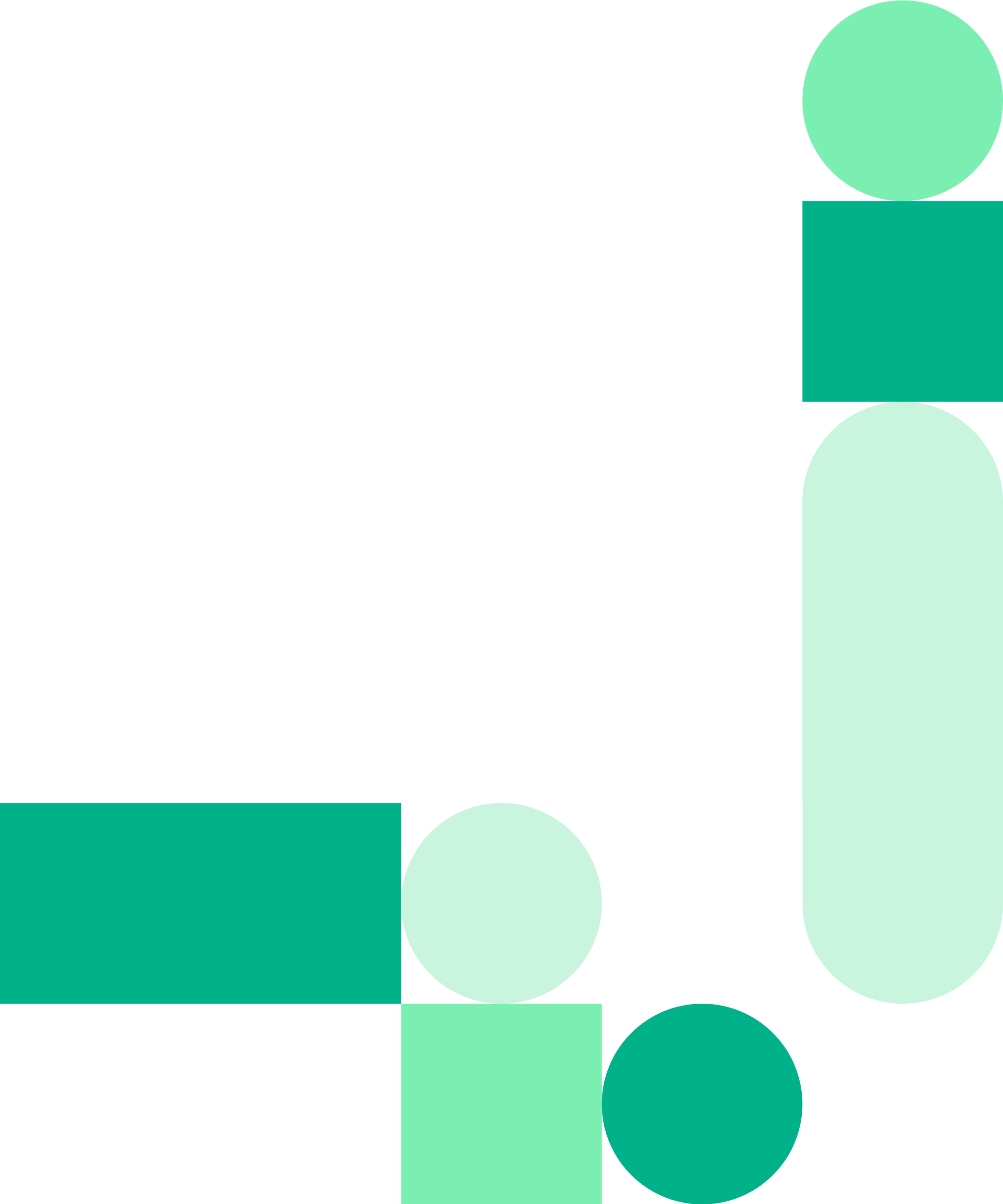 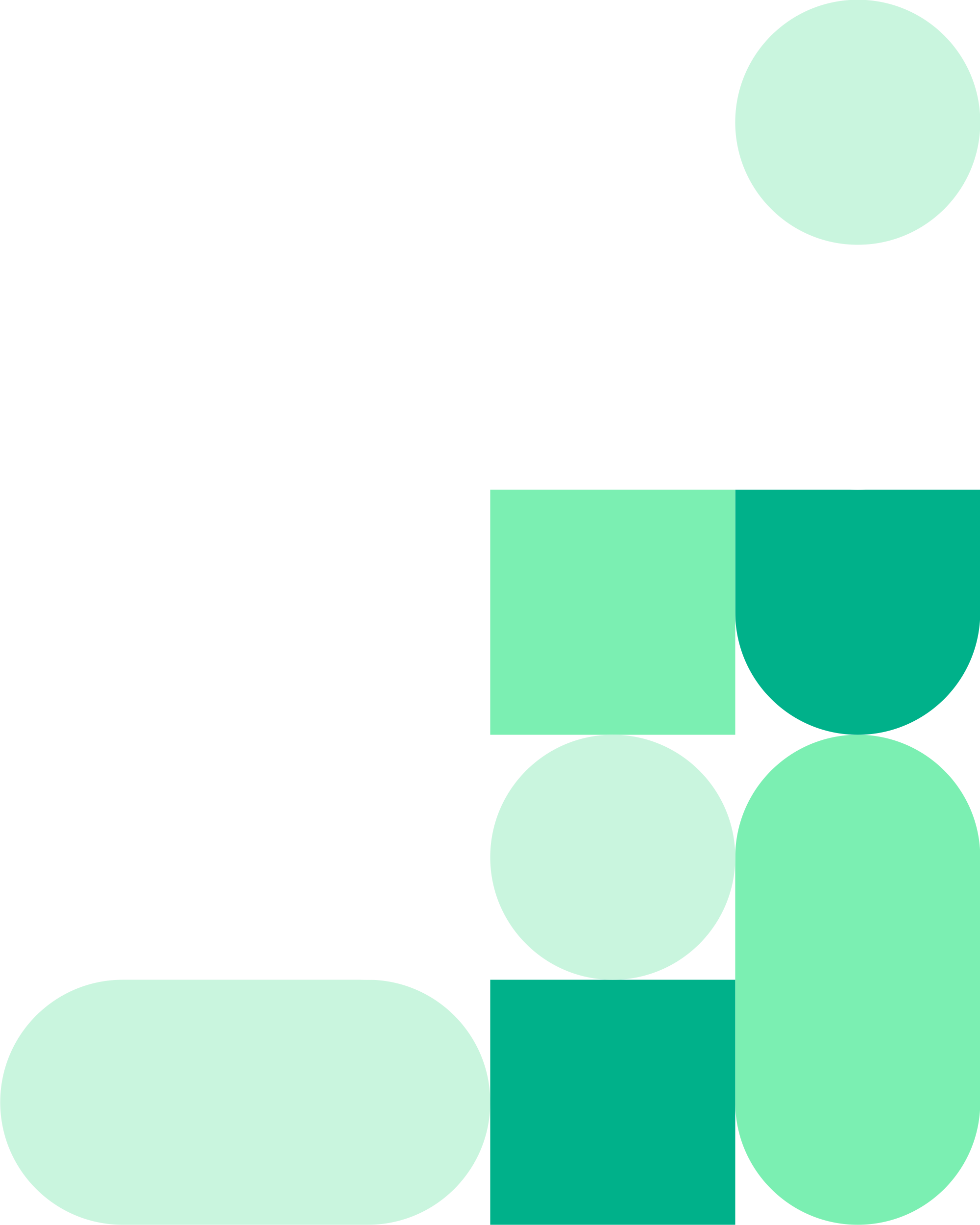 Designelement sammensatt for mørk bakgrunn 2
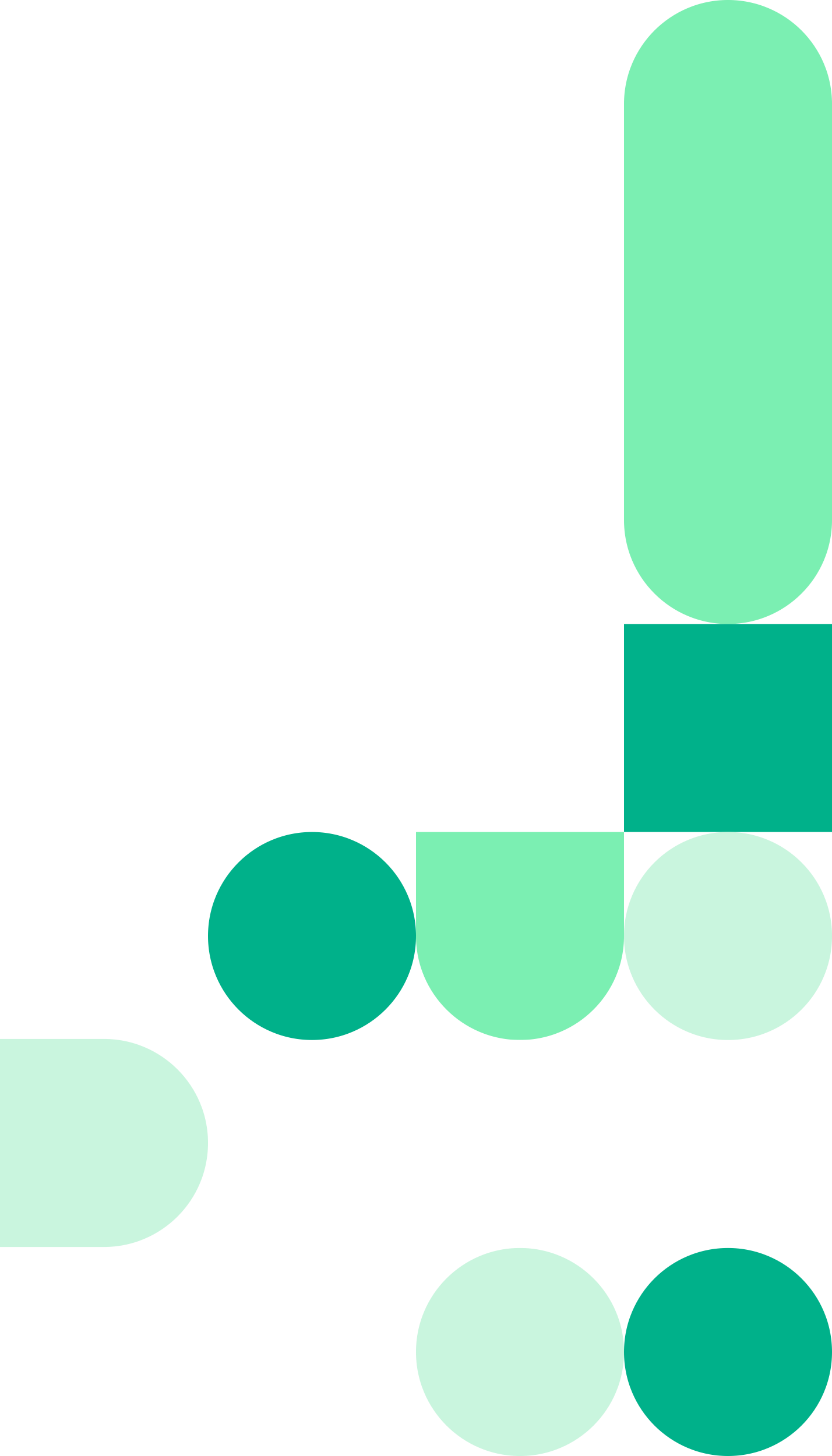 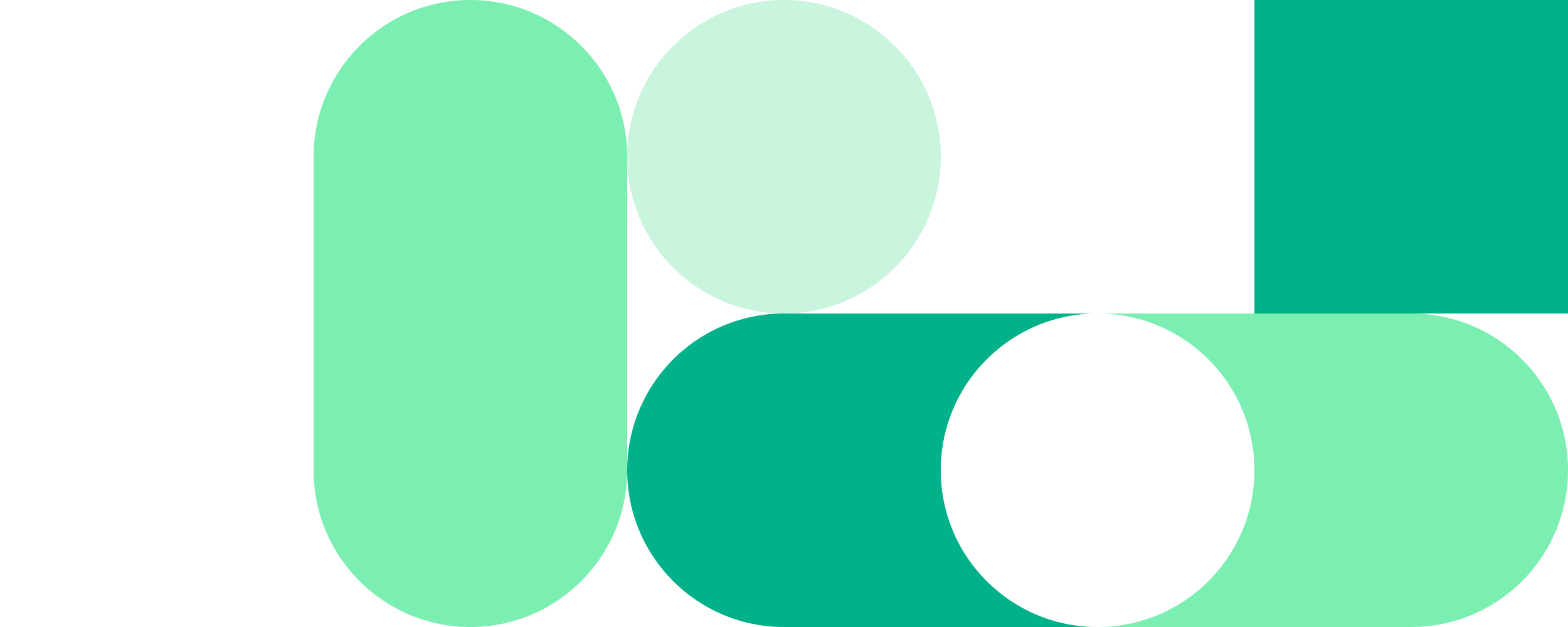 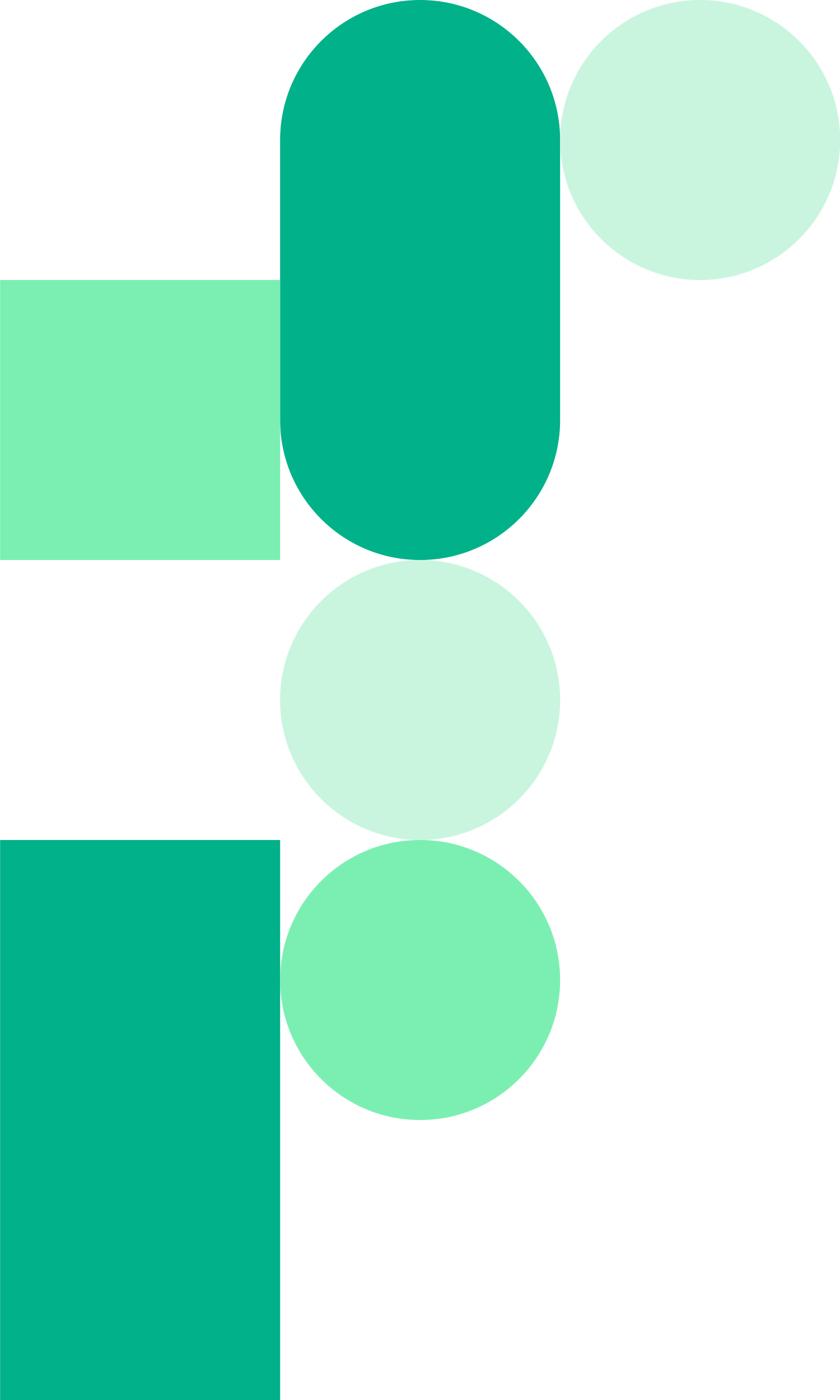 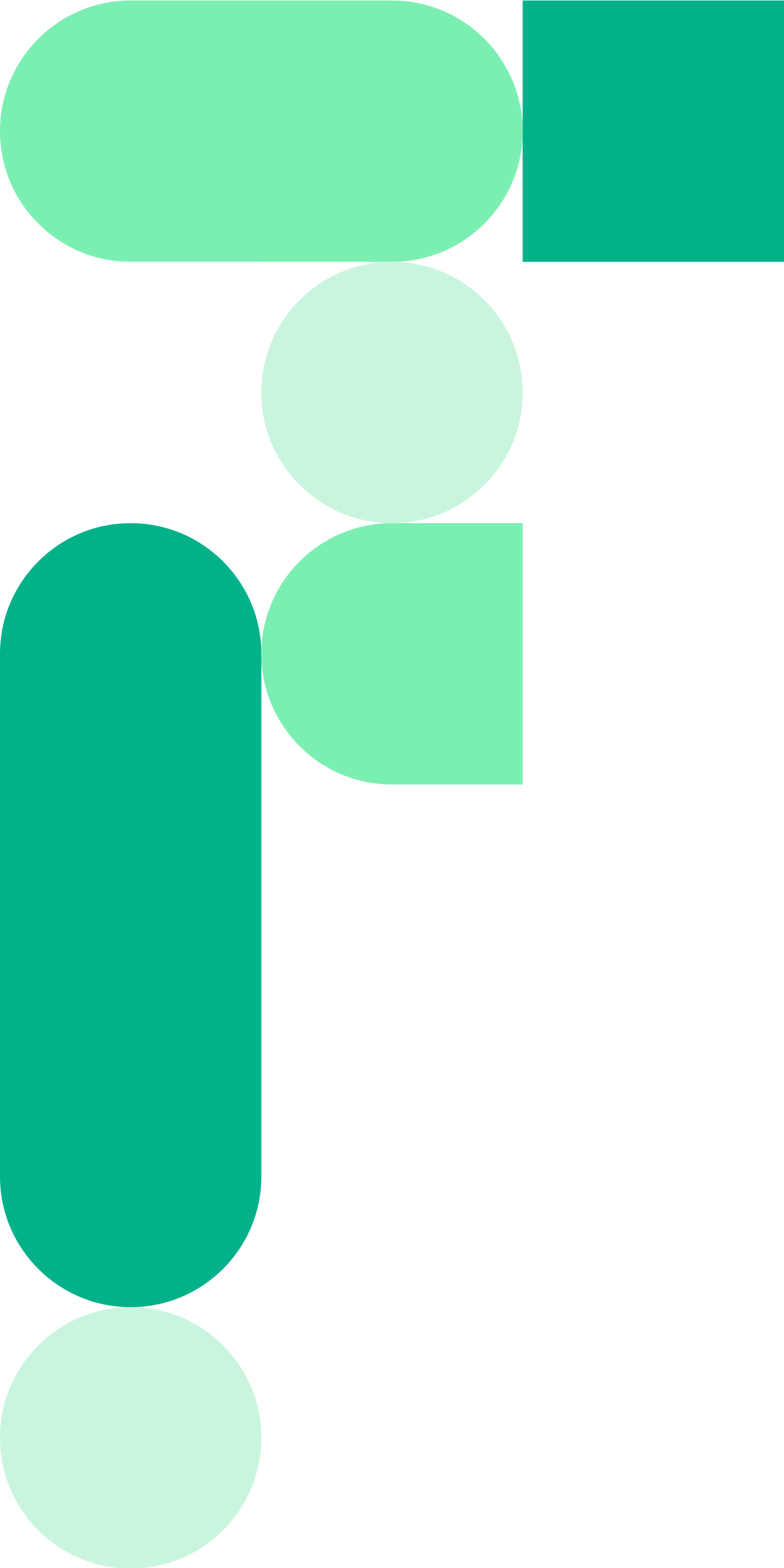 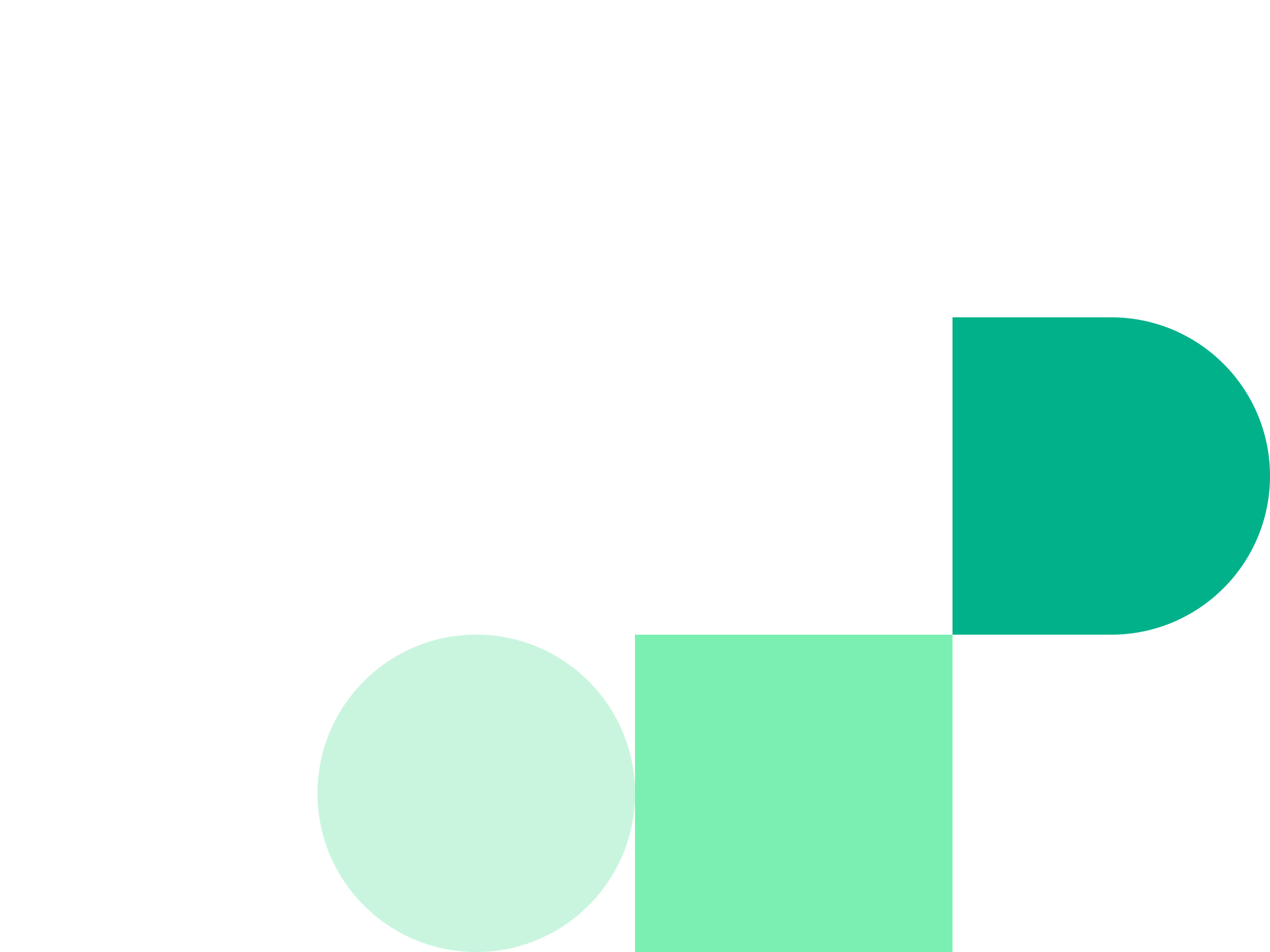 Designelement sammensatt for mørk bakgrunn 3
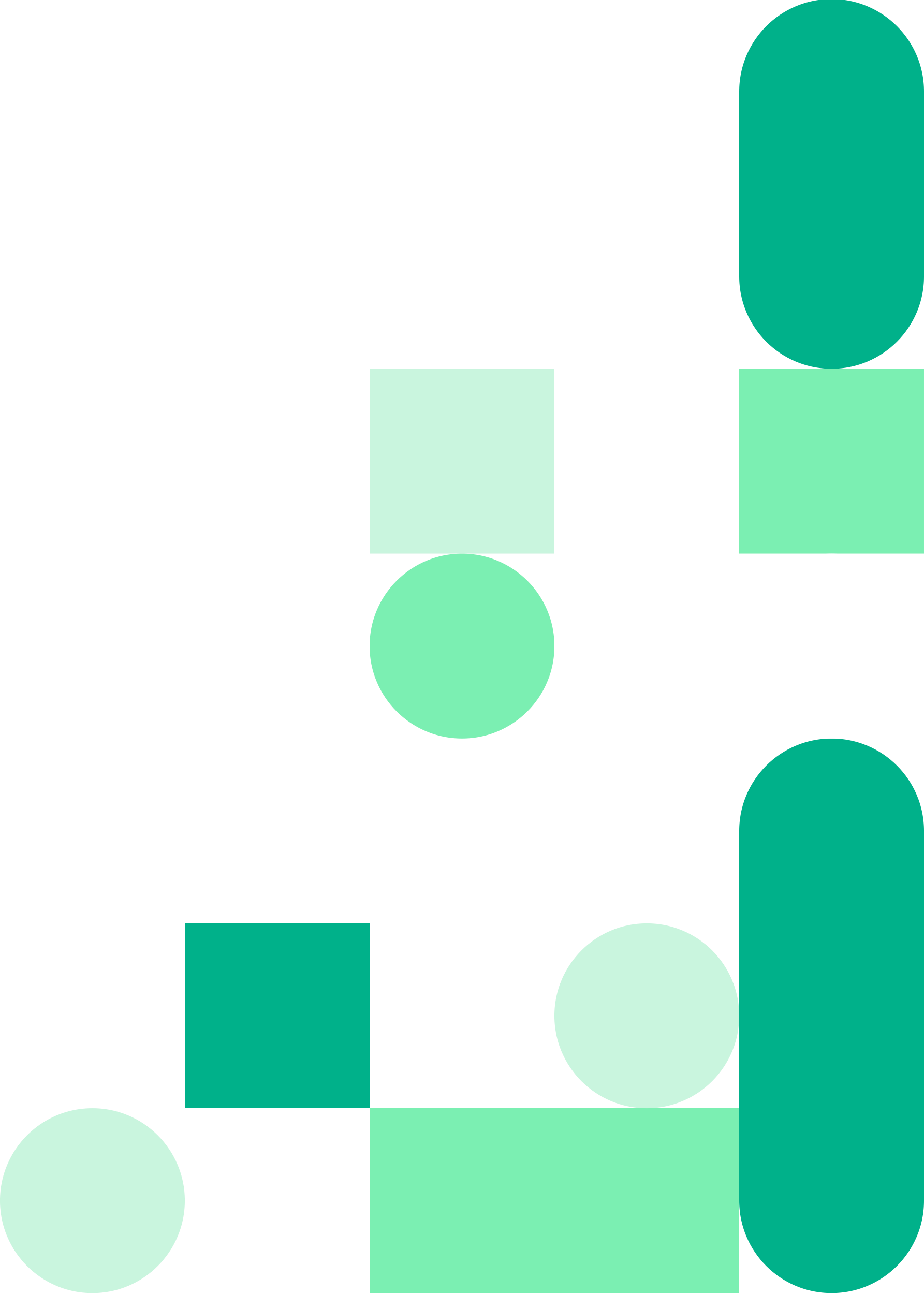 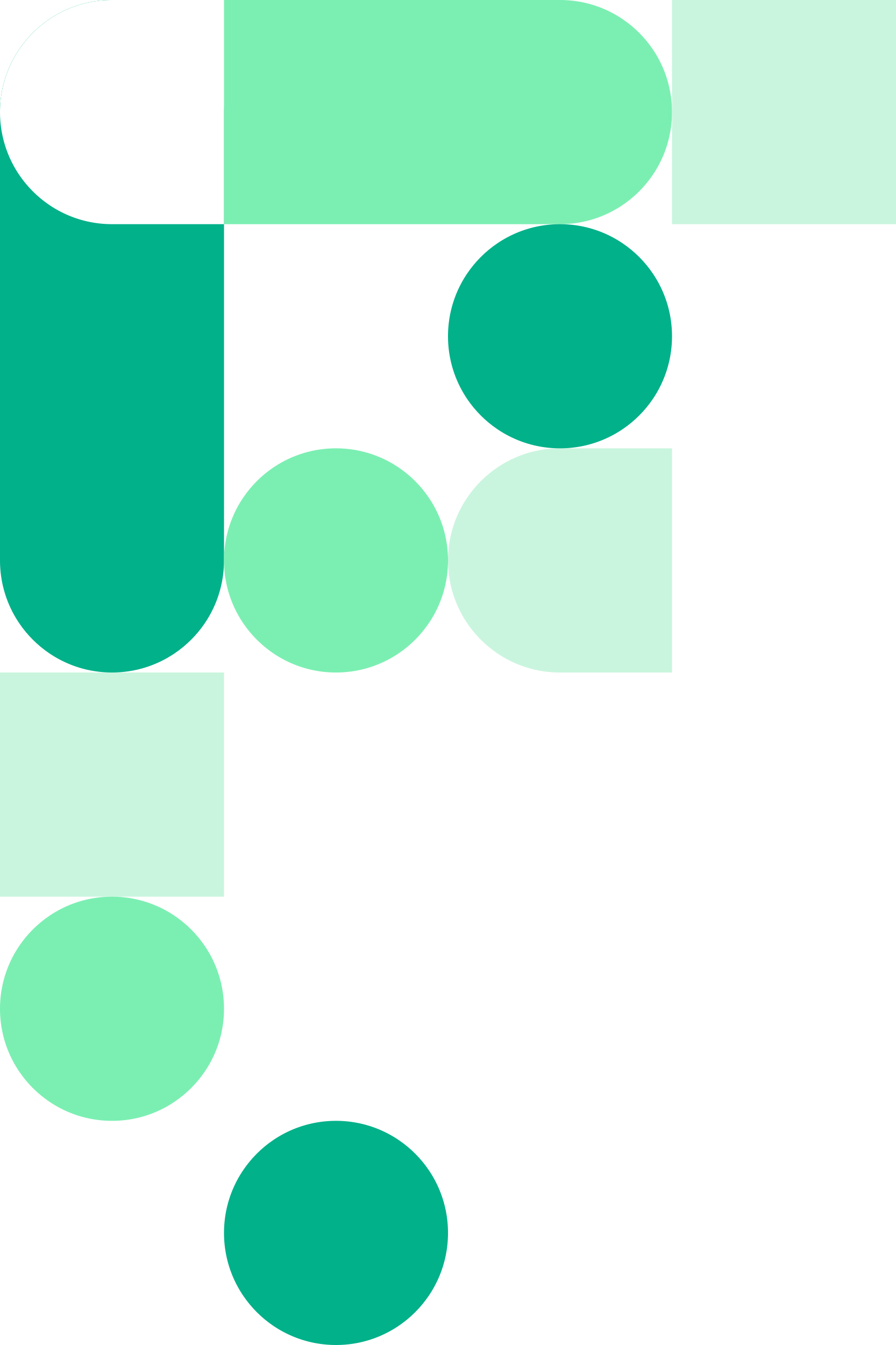 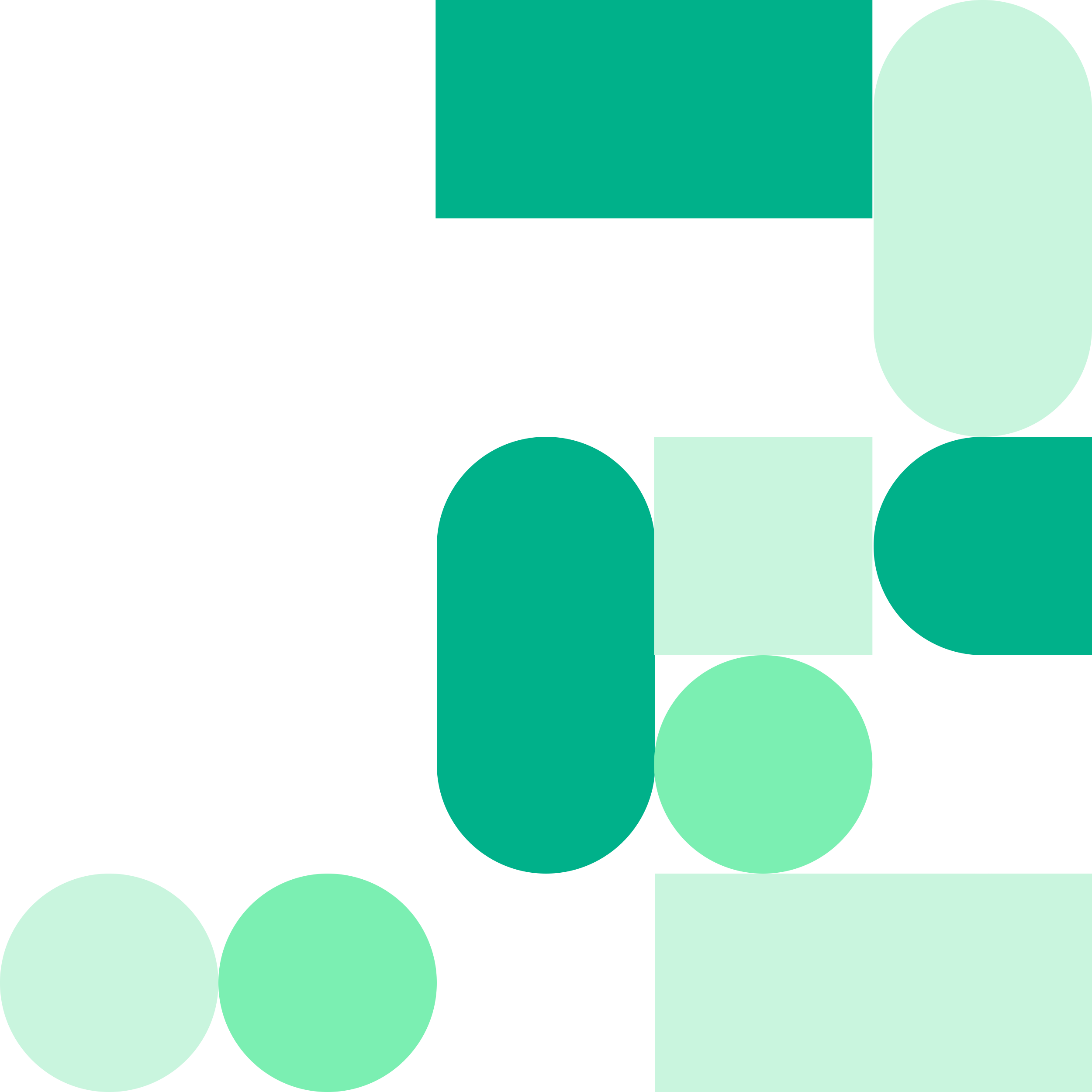 Ekstra tittel
Eksempel
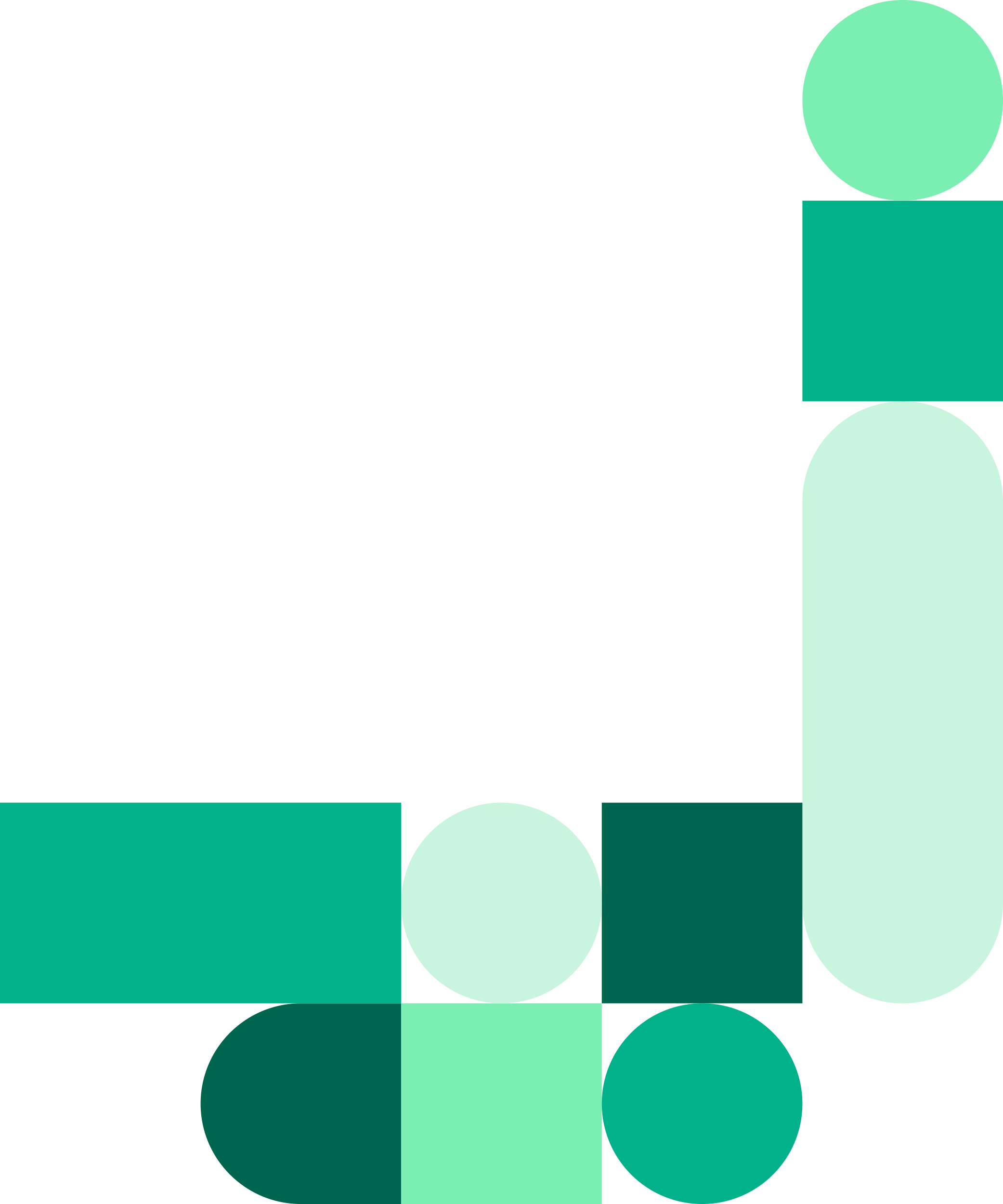 Lorem ipsum dolor sit amet, consectetur adipiscing elit, sed do eiusmod tempor incididunt ut labore et dolore magna aliqua. 
Ut enim ad minim veniam, quis nostrud exercitation ullamco laboris nisi ut aliquip ex ea commodo consequat. 
Duis aute irure dolor in reprehenderit in voluptate velit esse cillum dolore eu fugiat nulla pariatur.
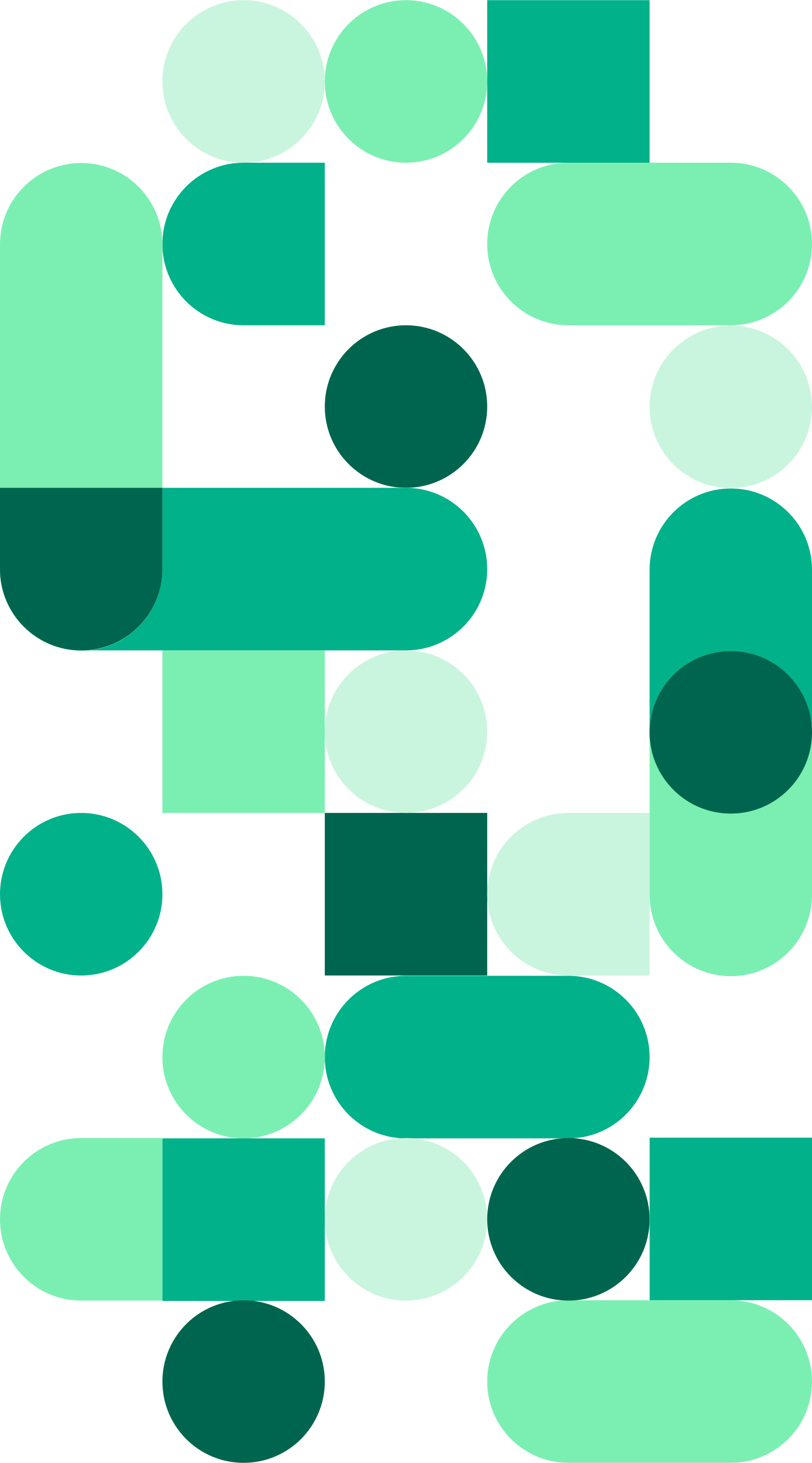 Ekstra tittel
Eksempel 2
Lorem ipsum dolor sit amet, consectetur adipiscing elit, sed do eiusmod tempor incididunt ut labore et dolore magna aliqua. 
Ut enim ad minim veniam, quis nostrud exercitation ullamco laboris nisi ut aliquip ex ea commodo consequat. 
Duis aute irure dolor in reprehenderit in voluptate velit esse cillum dolore eu fugiat nulla pariatur.
Lorem ipsum dolor sit amet, consectetur adipiscing elit, sed do eiusmod tempor incididunt ut labore et dolore magna aliqua.
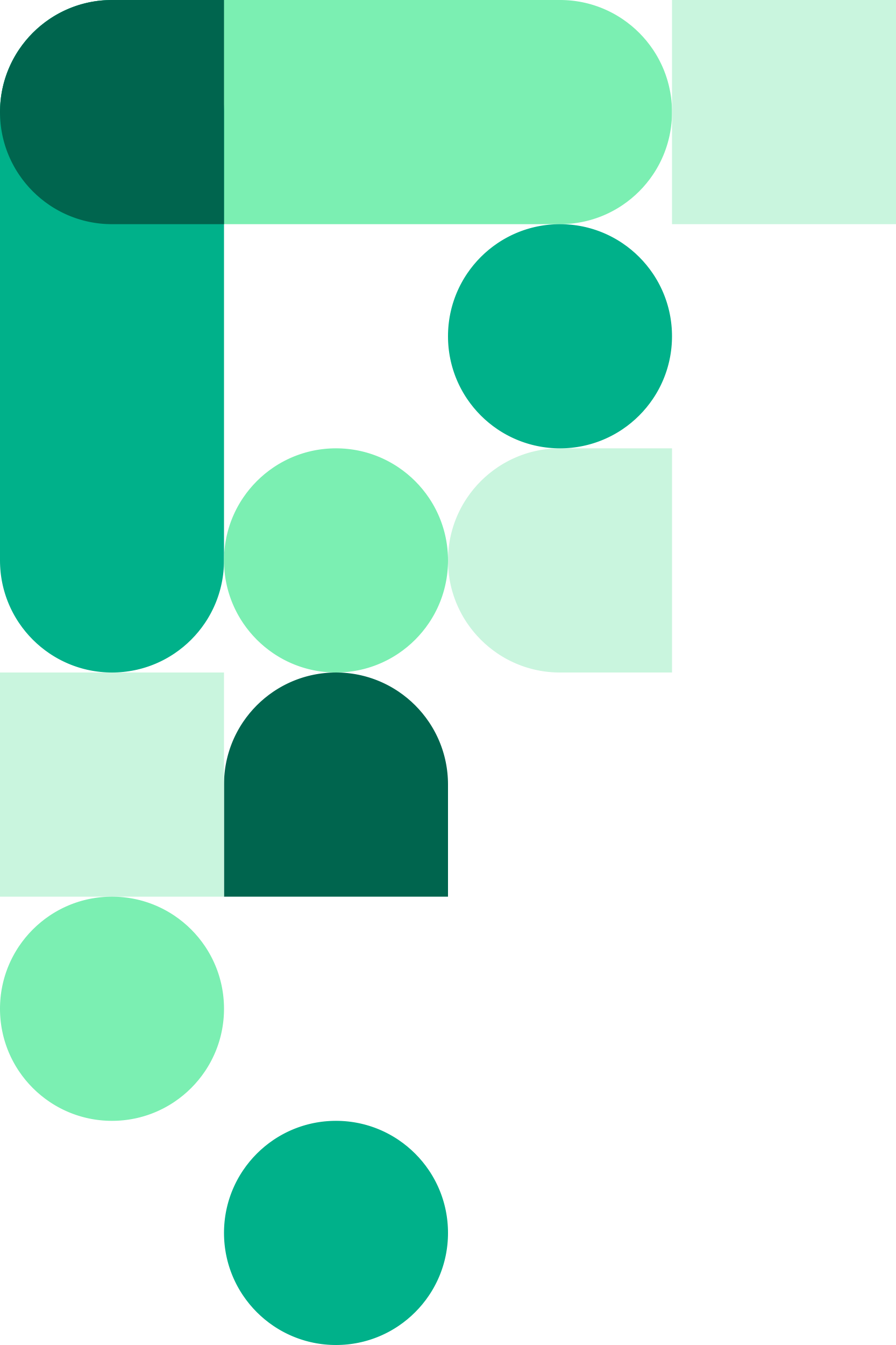